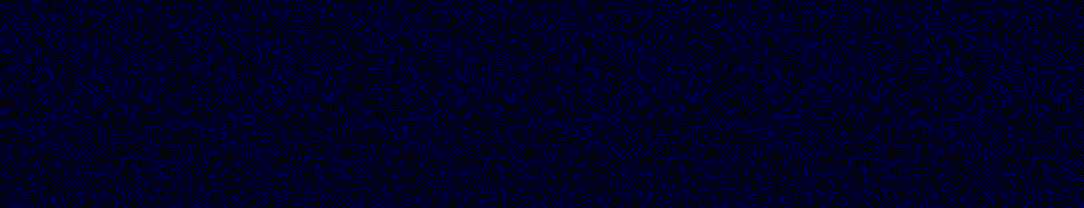 TC TORNADOES and SPC FORECASTS in TC SITUATIONS
Part TWO: Case Investigations 
Harry Weinman & Roger Edwards
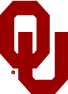 METR 4403/5403: Applications of Meteorological Theory to Severe-Thunderstorm Forecasting
[Speaker Notes: Title]
TC TORNADO EXAMPLE CASES 1 (ANDREA 2013)
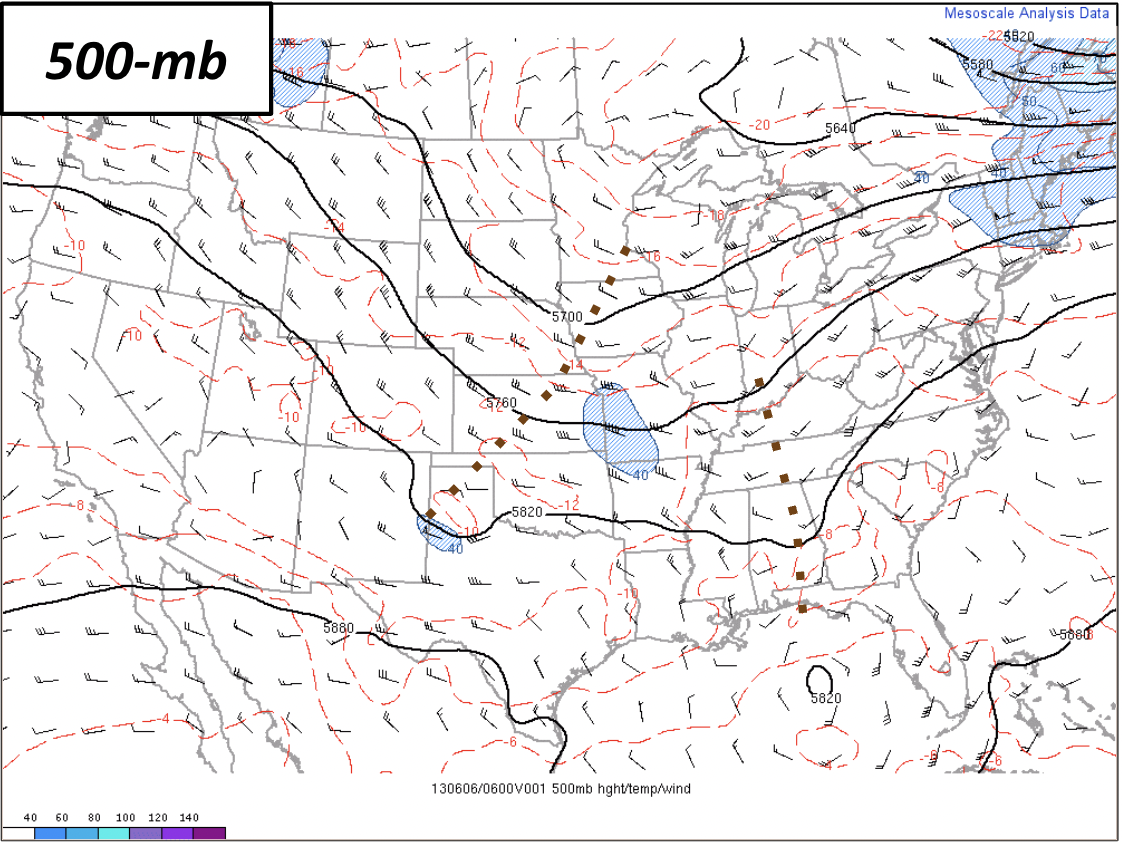 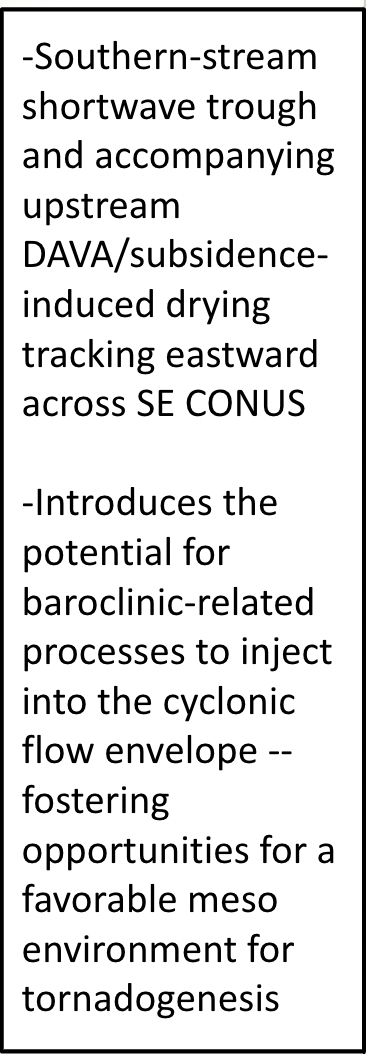 TC TORNADO EXAMPLE CASES 1 (ANDREA 2013)
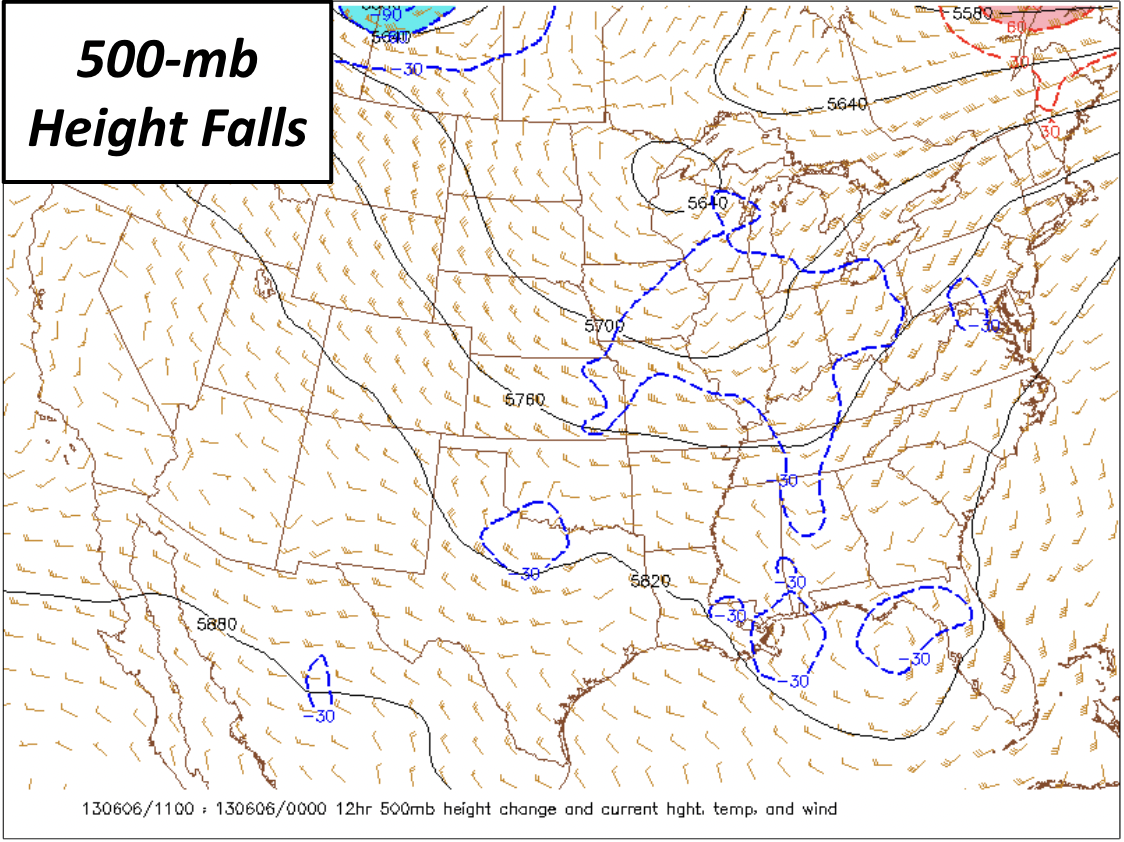 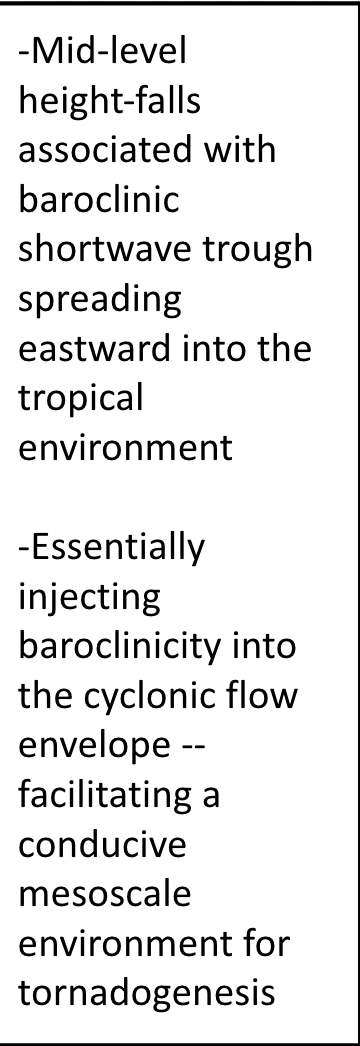 TC TORNADO EXAMPLE CASES 1 (ANDREA 2013)
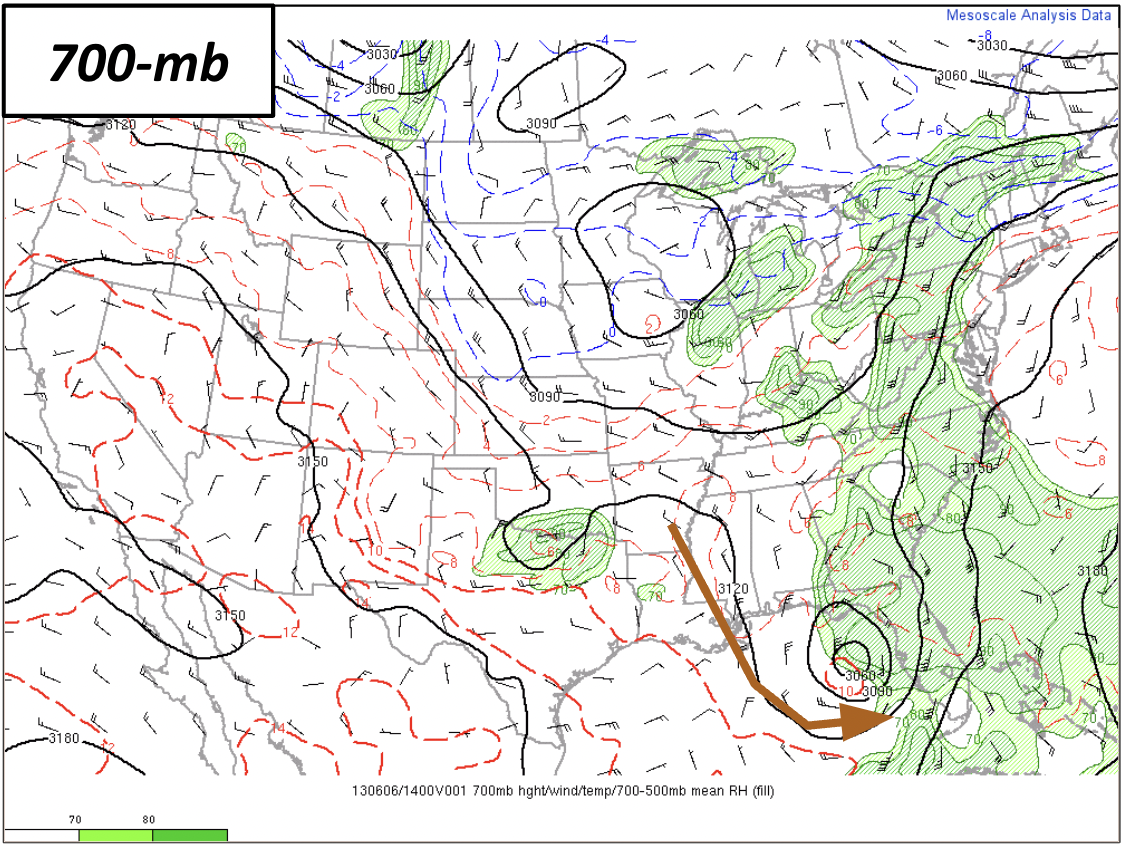 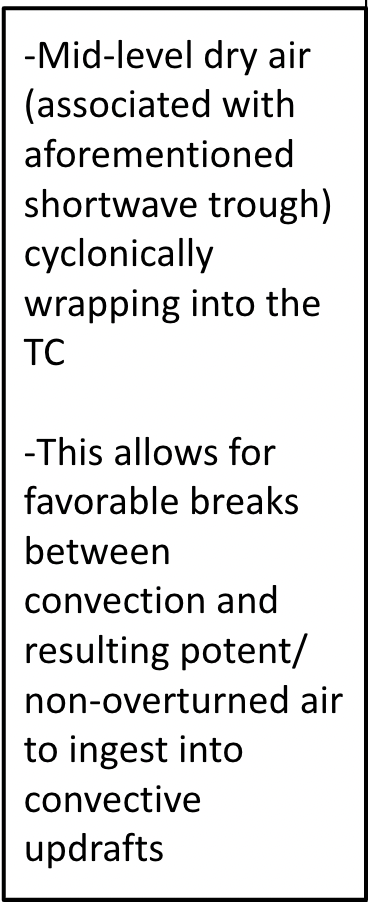 TC TORNADO EXAMPLE CASES 1 (ANDREA 2013)
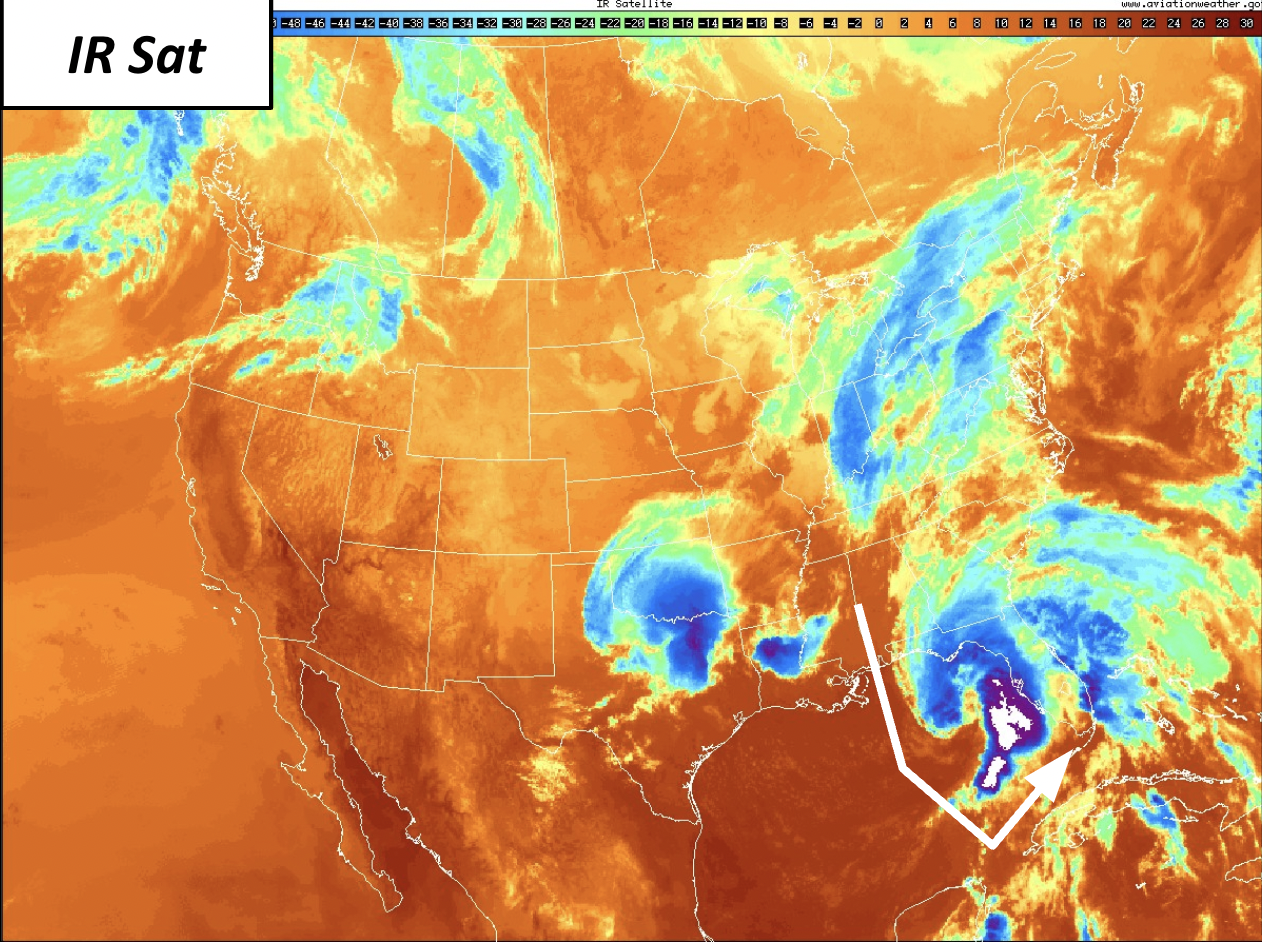 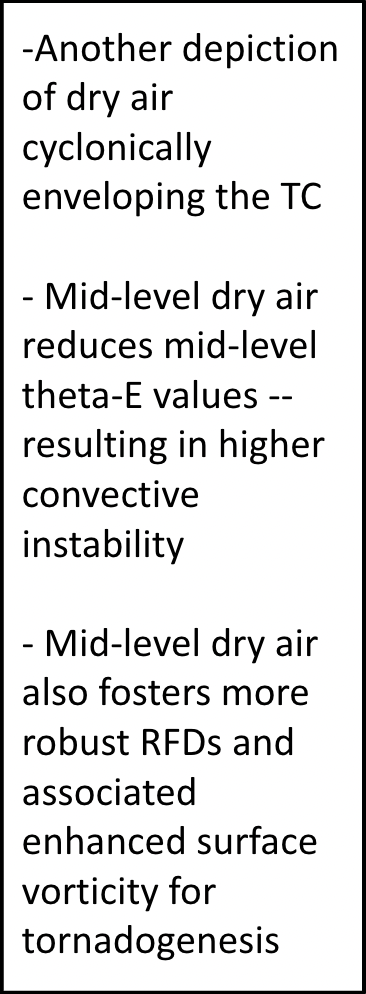 -Dry slots can promote
enhanced heating/
differential heating,
setting up temporary baroclinic zones
TC TORNADO EXAMPLE CASES 1 (ANDREA 2013)
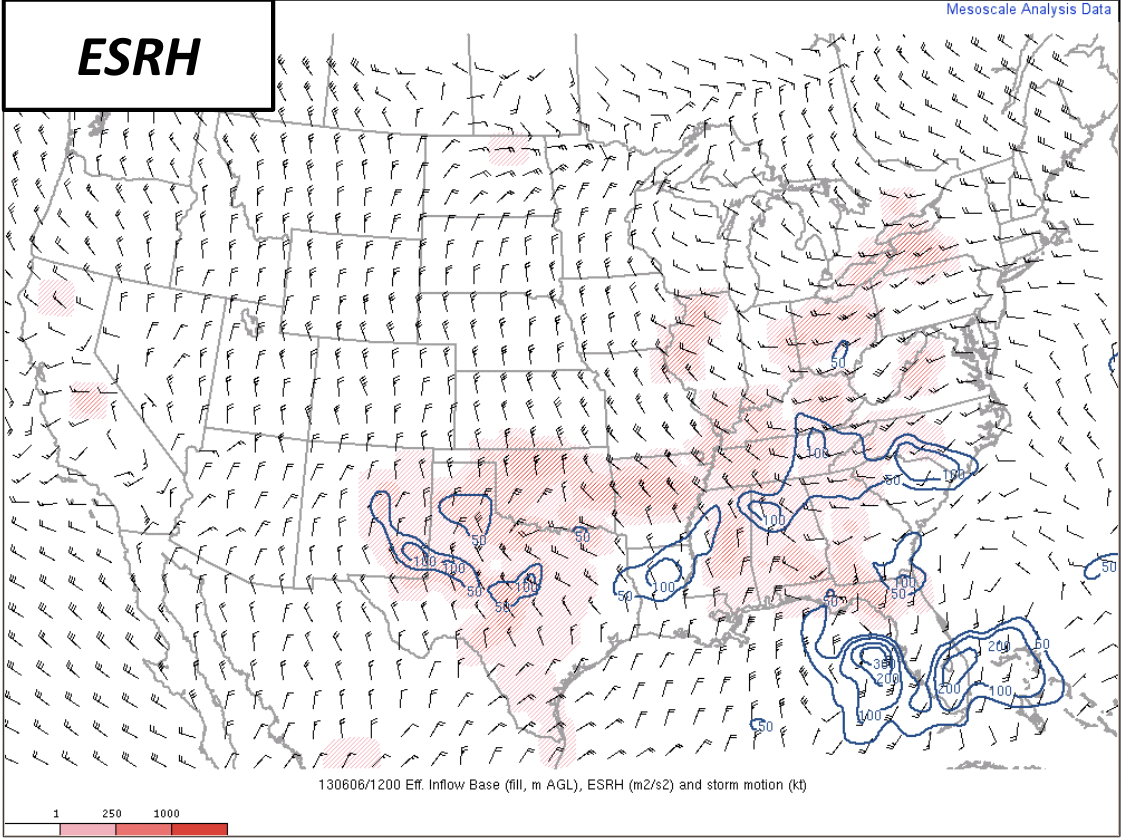 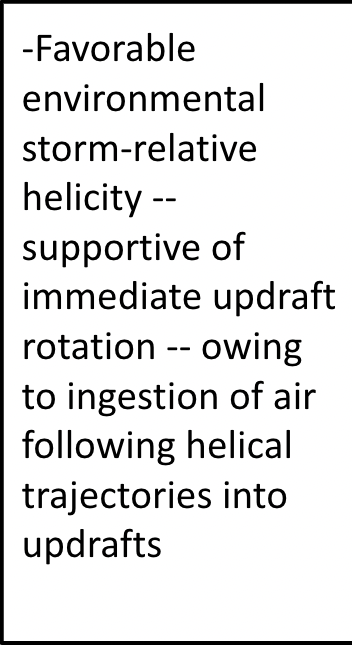 TC TORNADO EXAMPLE CASES 1 (ANDREA 2013)
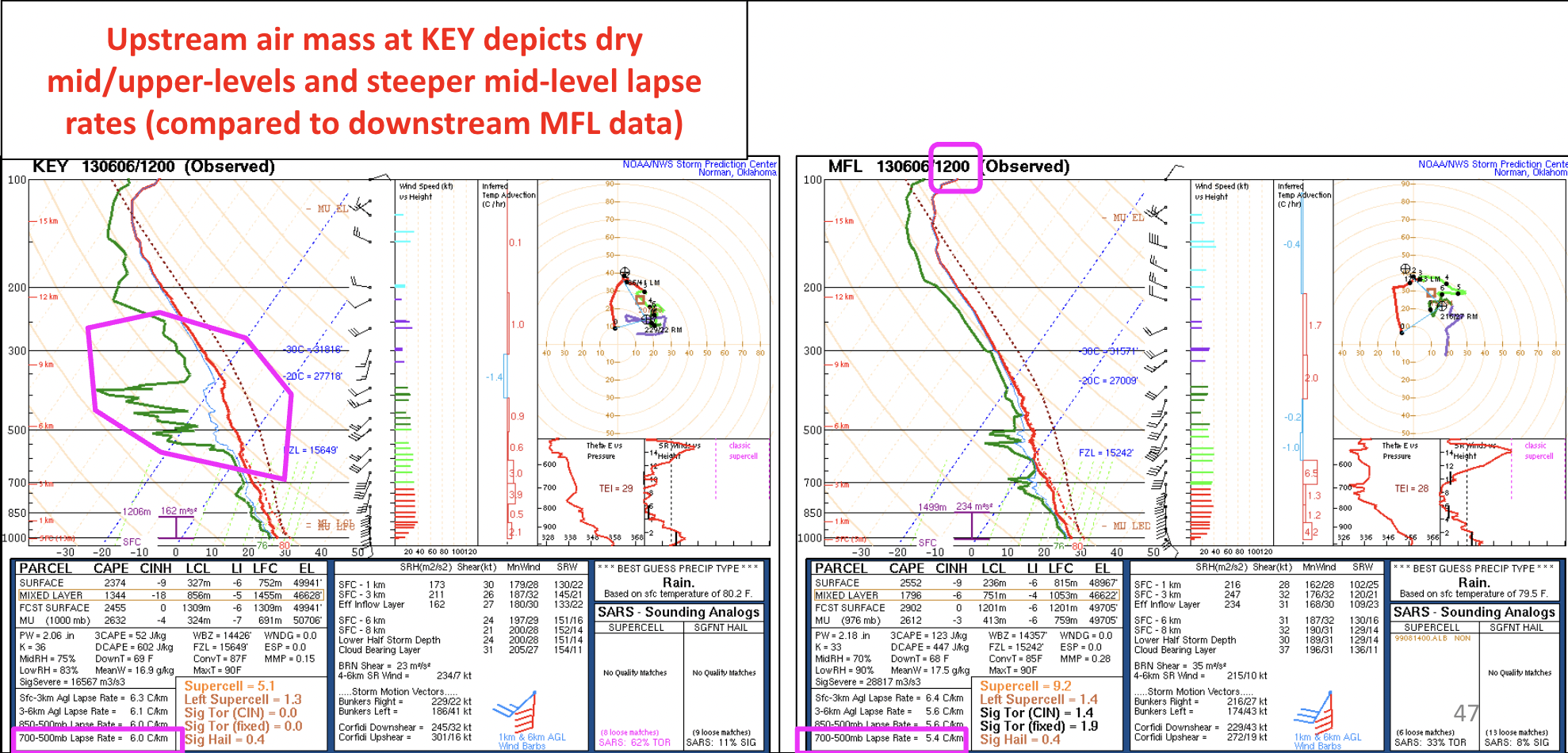 TC TORNADO EXAMPLE CASES 1 (ANDREA 2013)
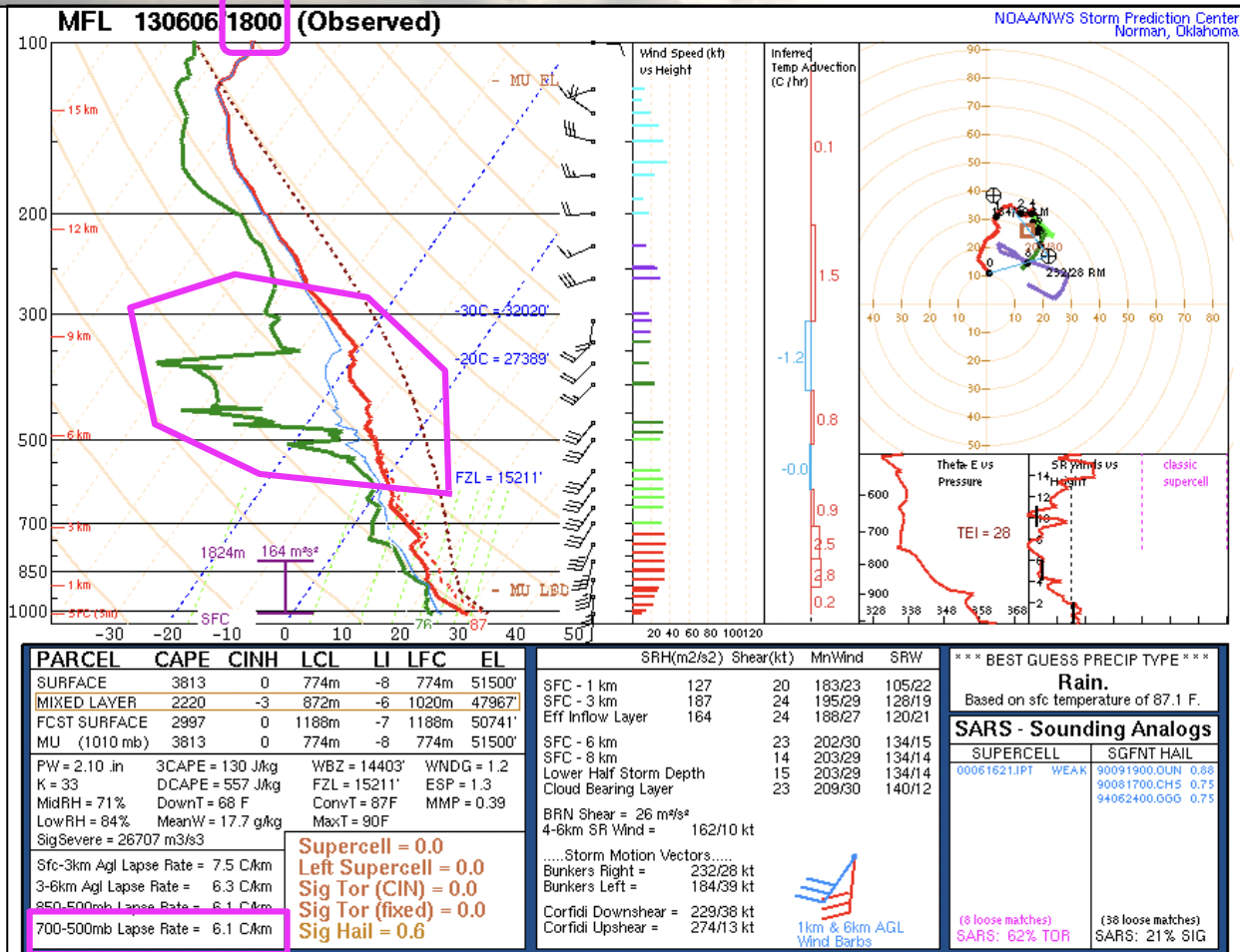 TC TORNADO EXAMPLE CASES 1 (ANDREA 2013)
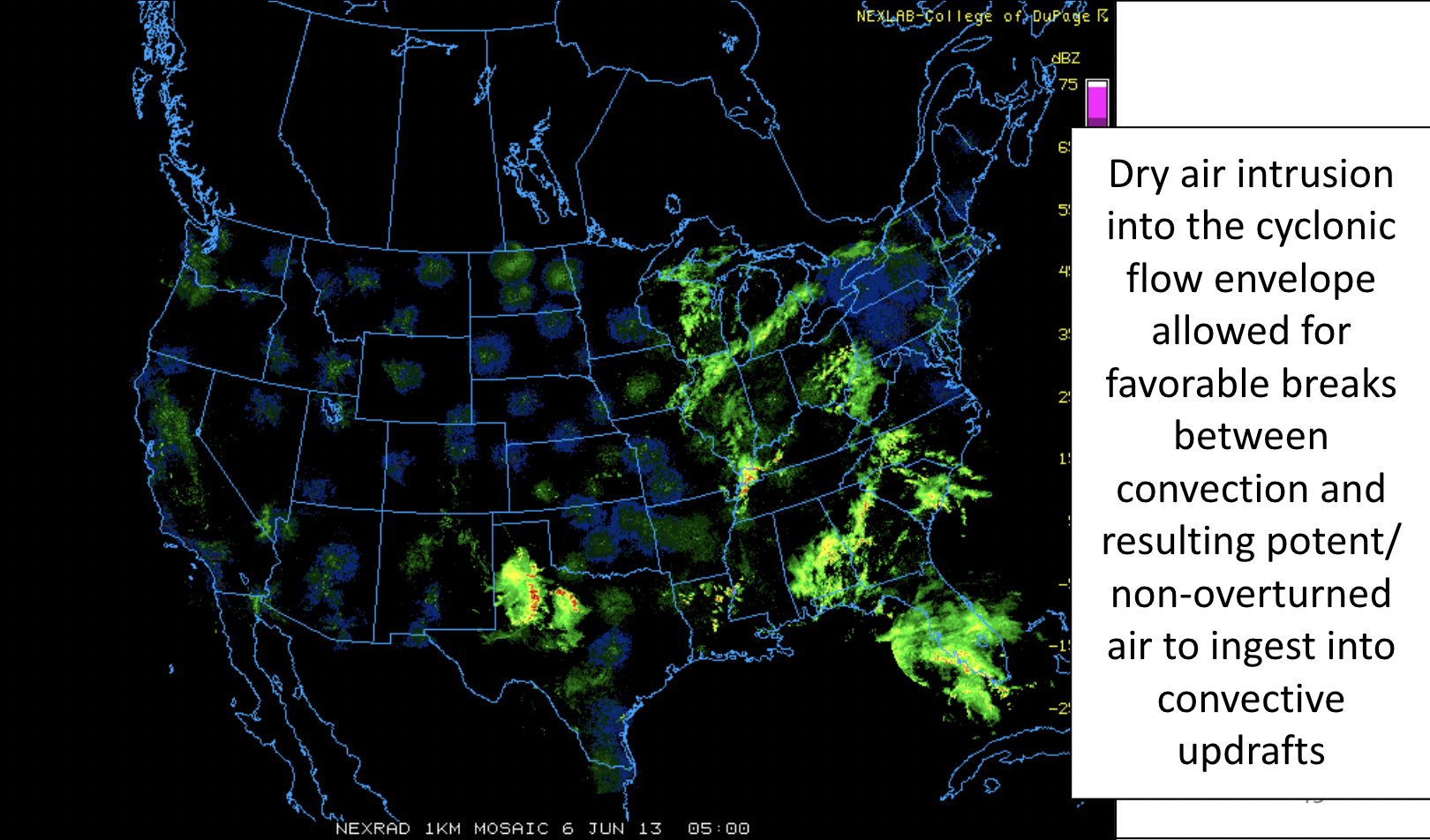 TC TORNADO EXAMPLE CASES 1 (ANDREA 2013)
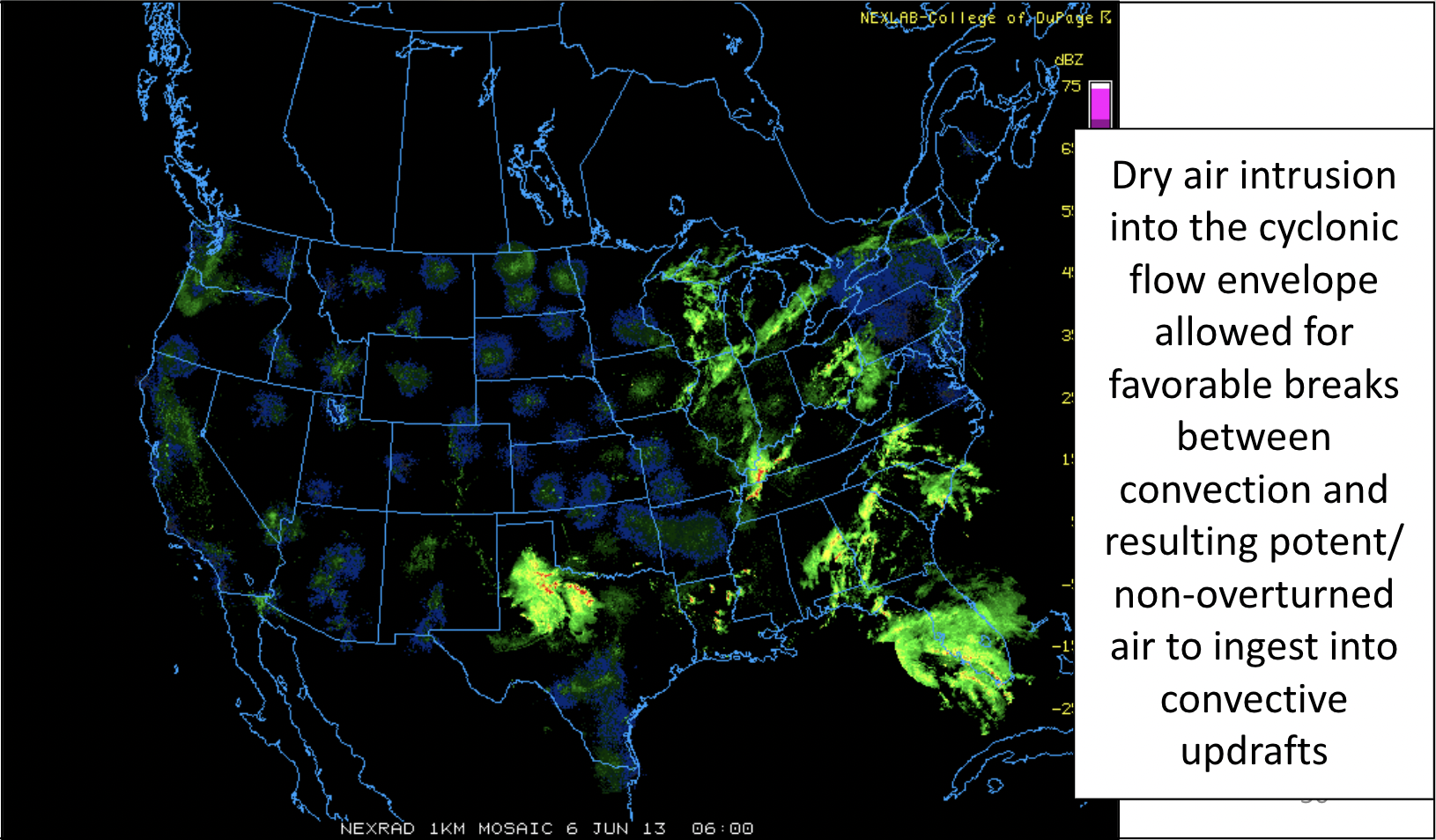 TC TORNADO EXAMPLE CASES 1 (ANDREA 2013)
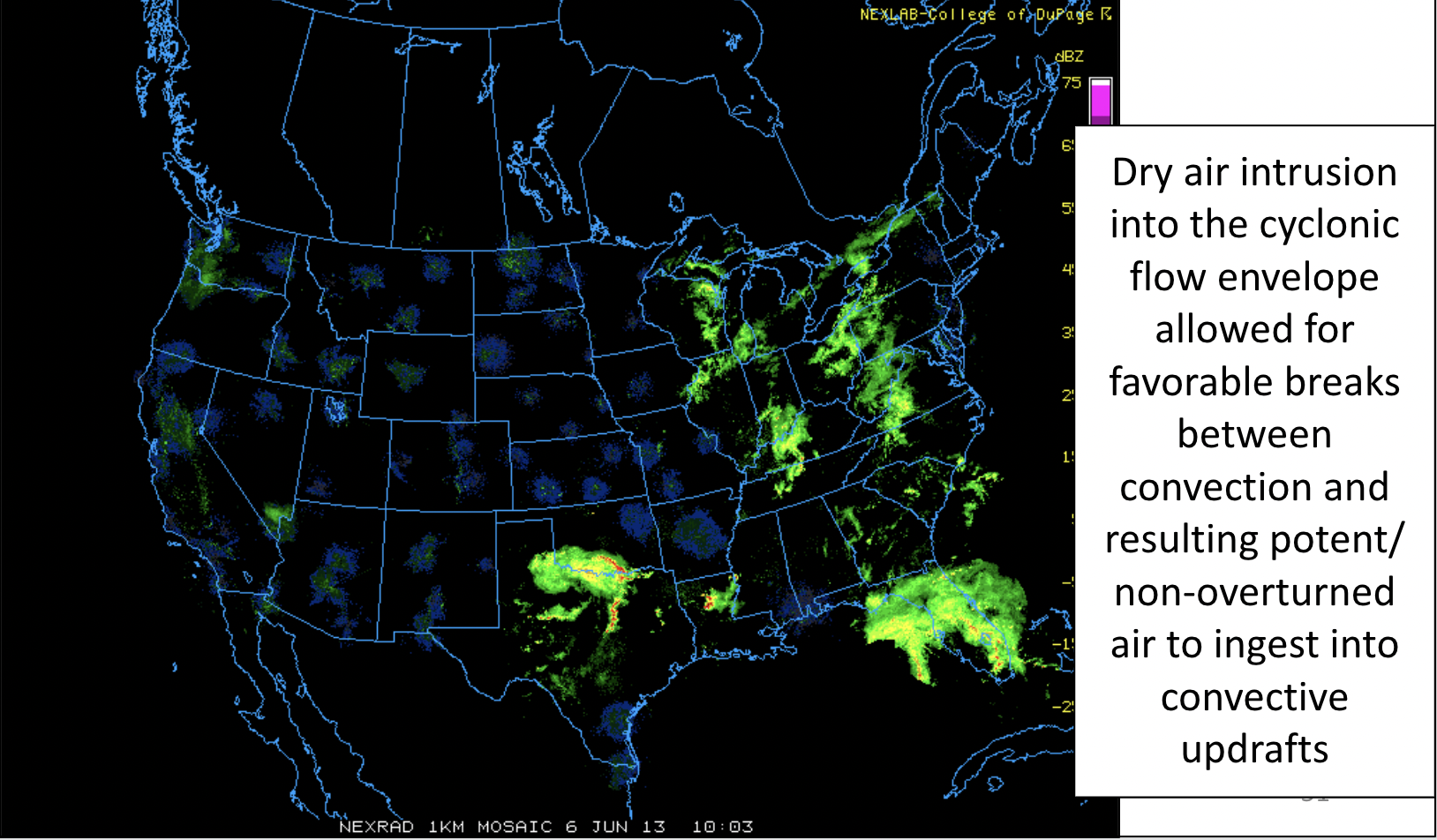 TC TORNADO EXAMPLE CASES 1 (ANDREA 2013)
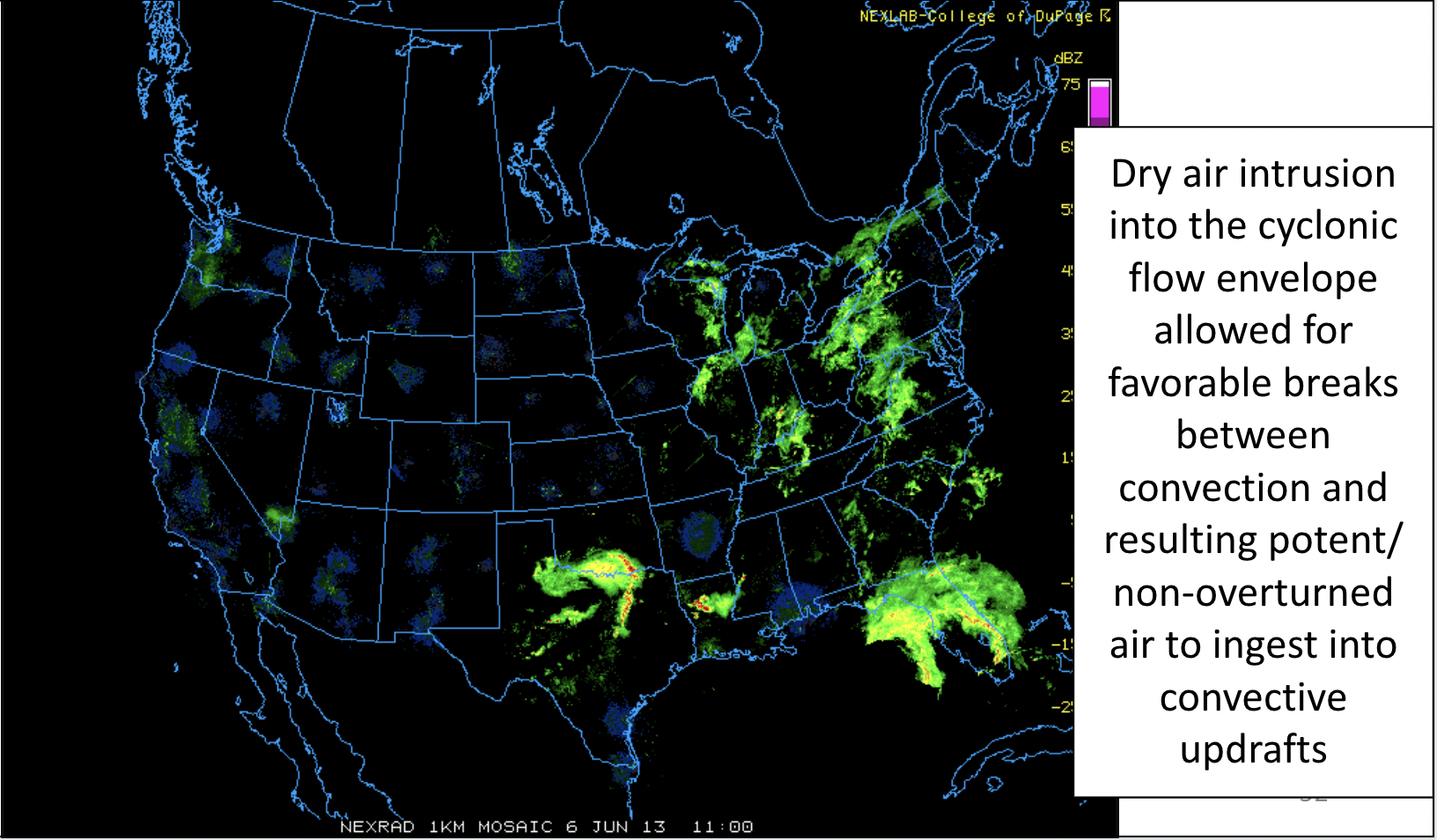 TC TORNADO EXAMPLE CASES 1 (ANDREA 2013)
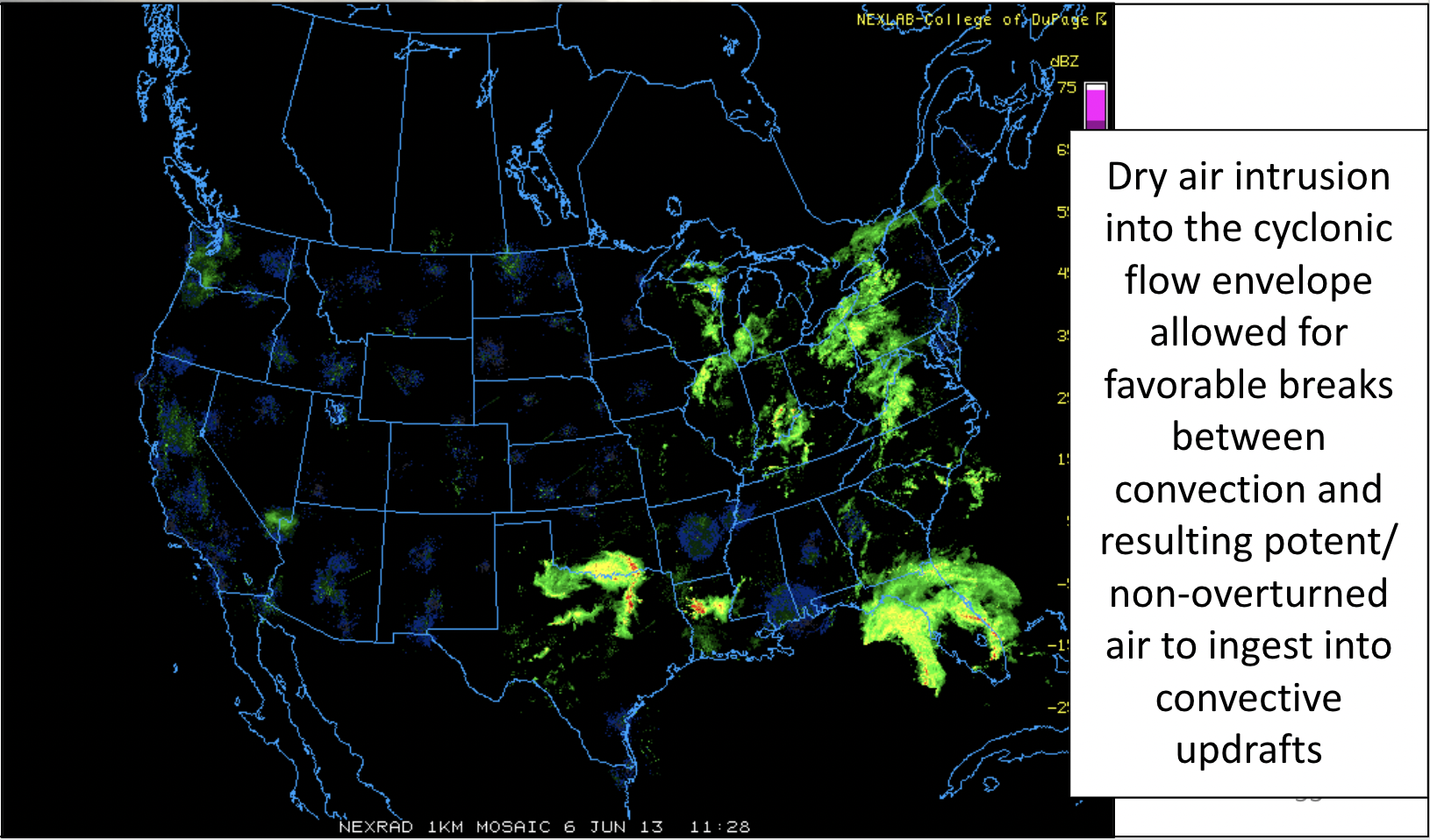 TC TORNADO EXAMPLE CASES 1 (ANDREA 2013)
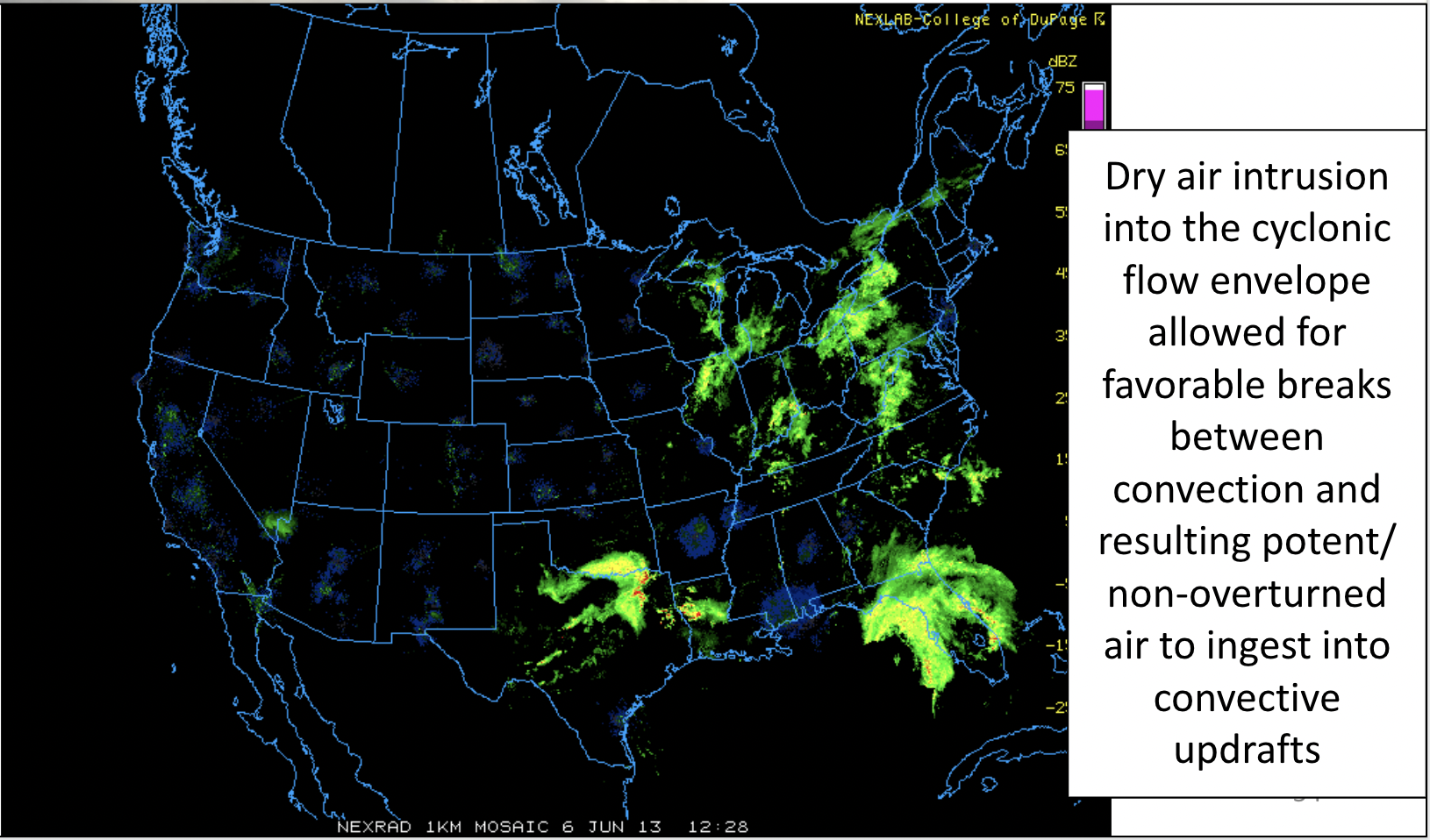 TC TORNADO EXAMPLE CASES 1 (ANDREA 2013)
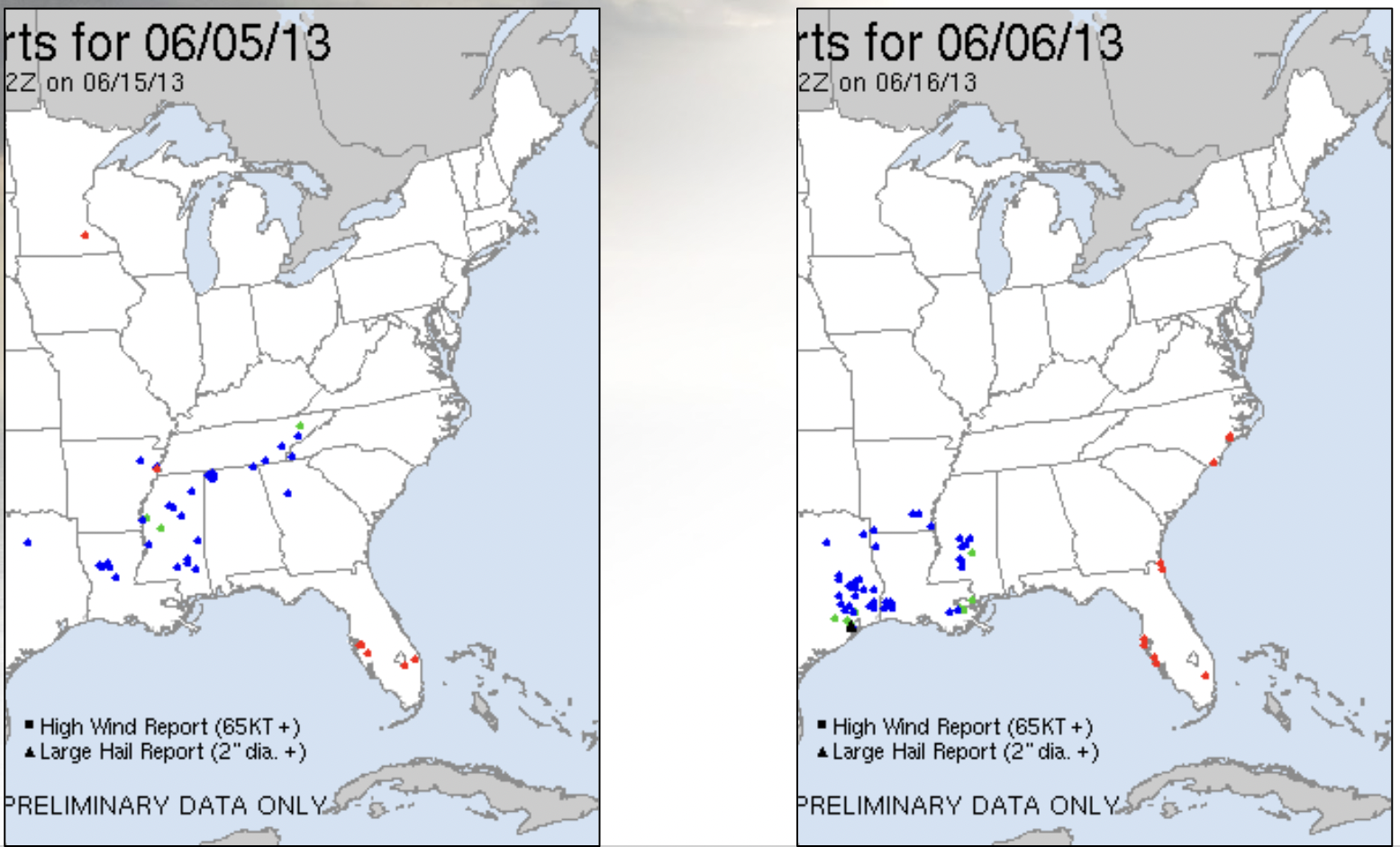 TC TORNADO EXAMPLE CASES 2 
(ISAAC 2012)
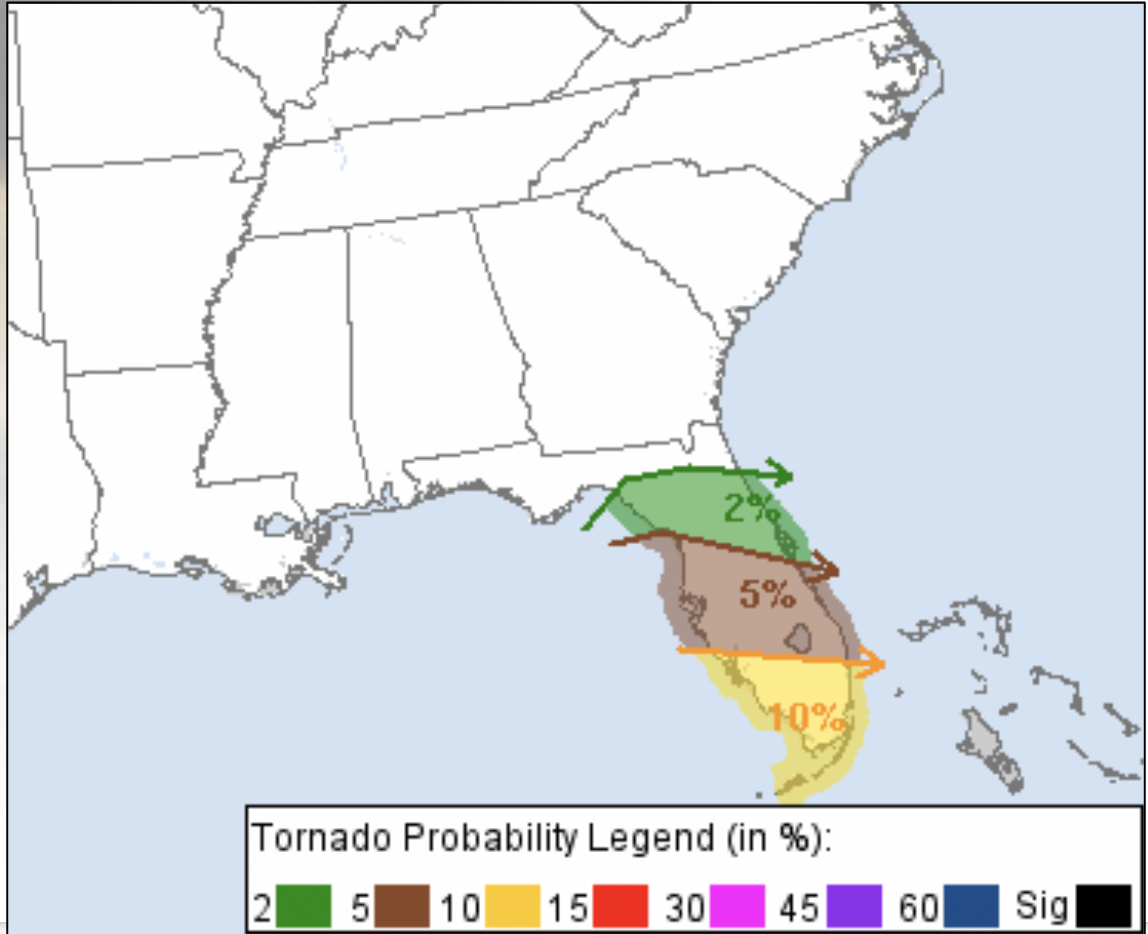 TC TORNADO EXAMPLE CASES 2 
(ISAAC 2012)
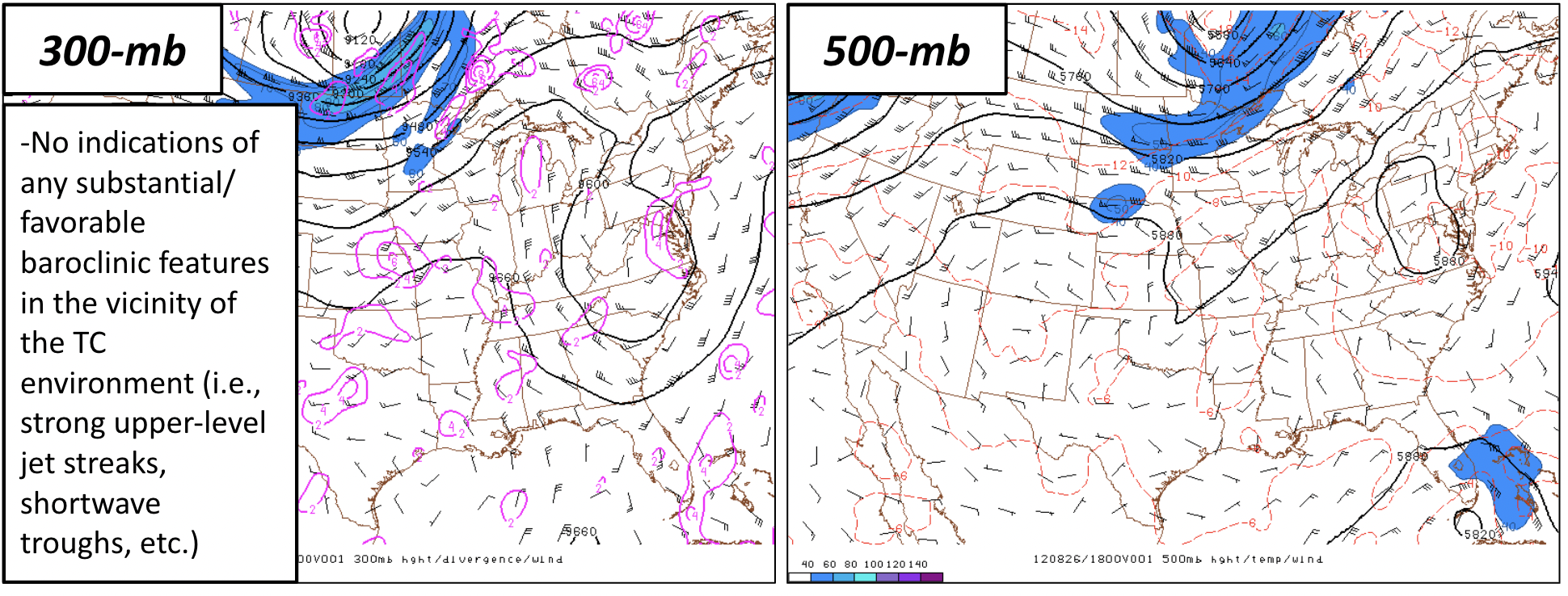 TC TORNADO EXAMPLE CASES 2 
(ISAAC 2012)
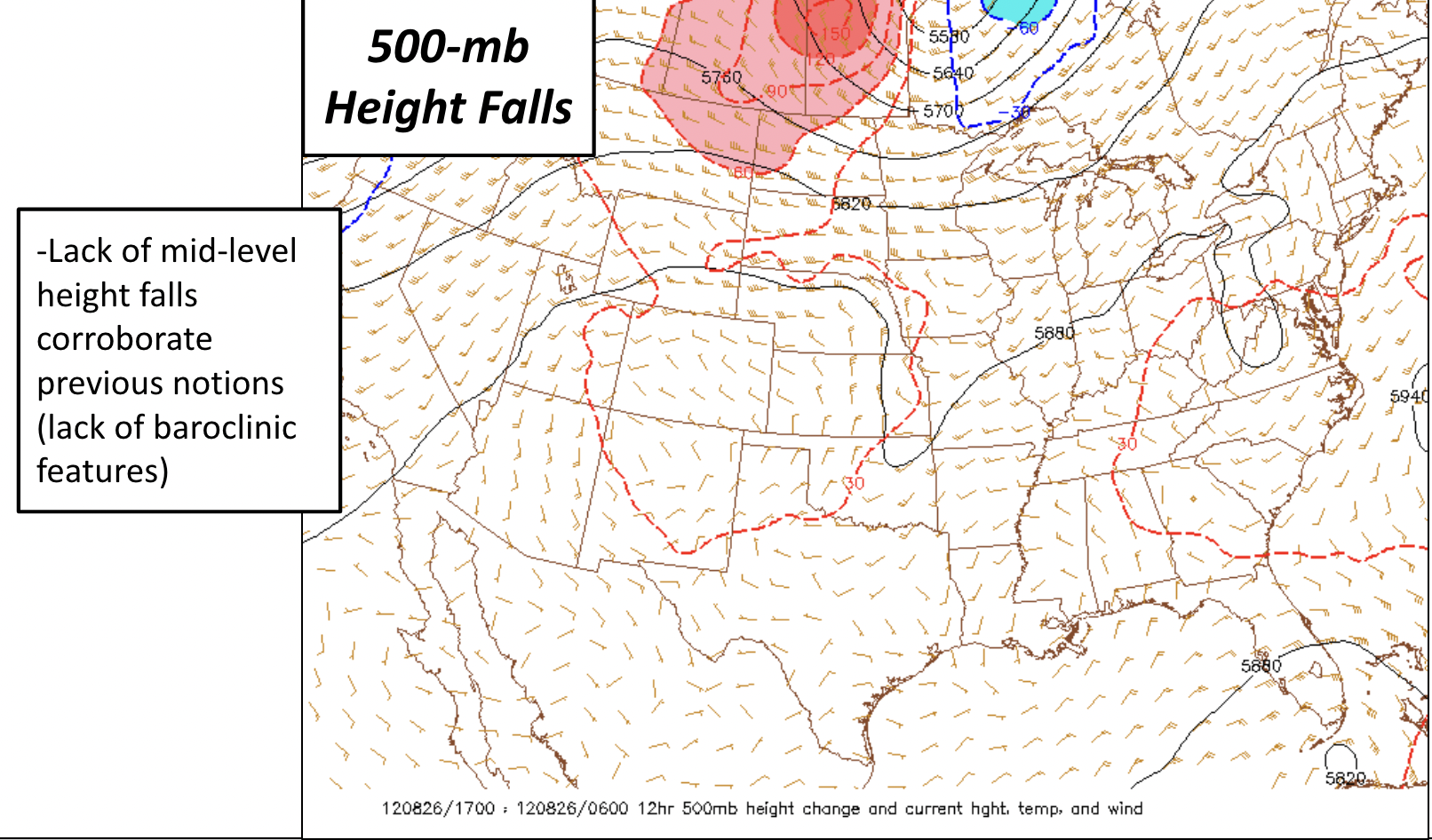 [Speaker Notes: -Lack of mid-level height falls corroborates previous notions]
TC TORNADO EXAMPLE CASES 2 
(ISAAC 2012)
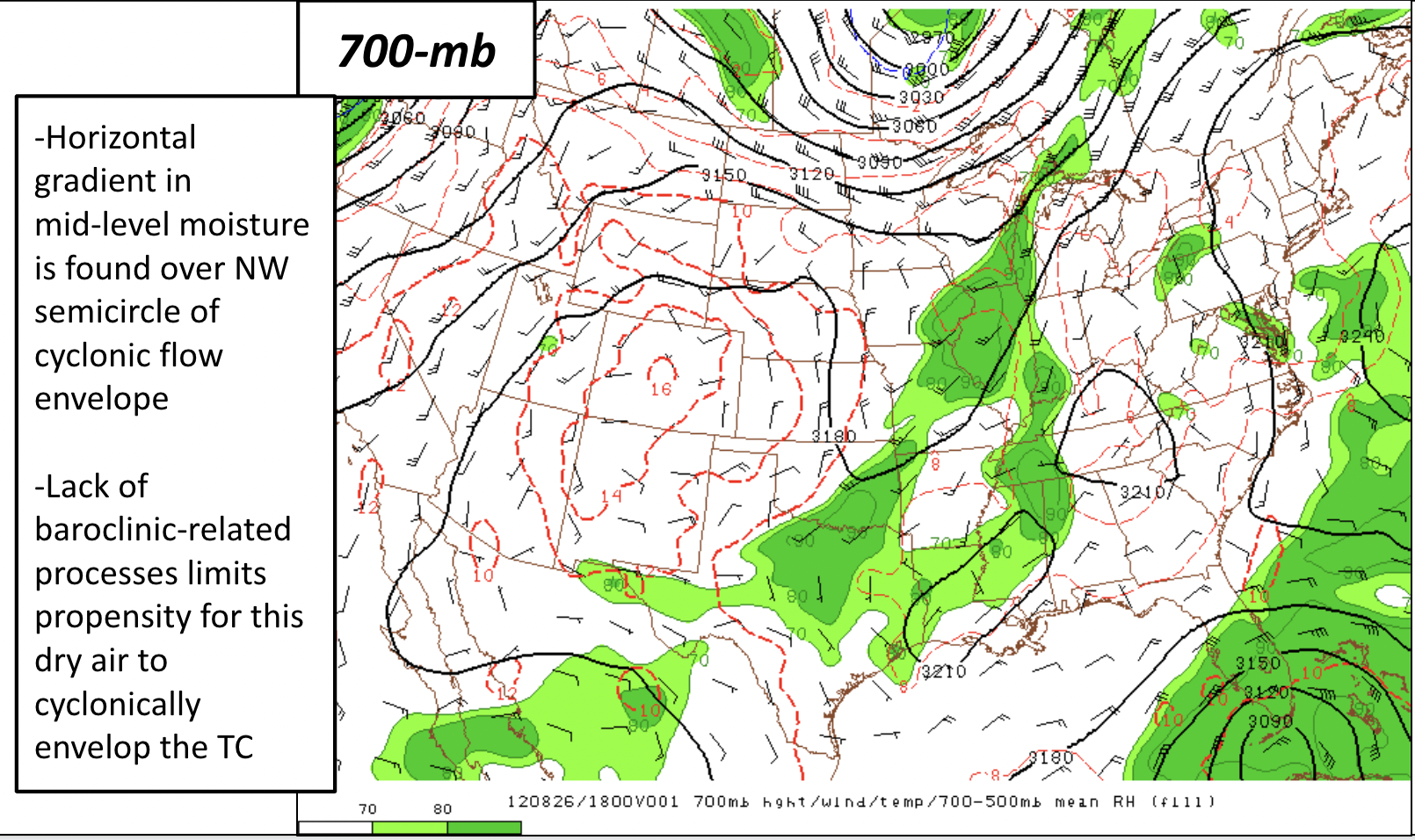 [Speaker Notes: -Very large area of high moisture content surrounding the TC -- with no evident baroclinic-related processes to allow for favorable mid-level dry air intrusions into the TC environment]
TC TORNADO EXAMPLE CASES 2 
(ISAAC 2012)
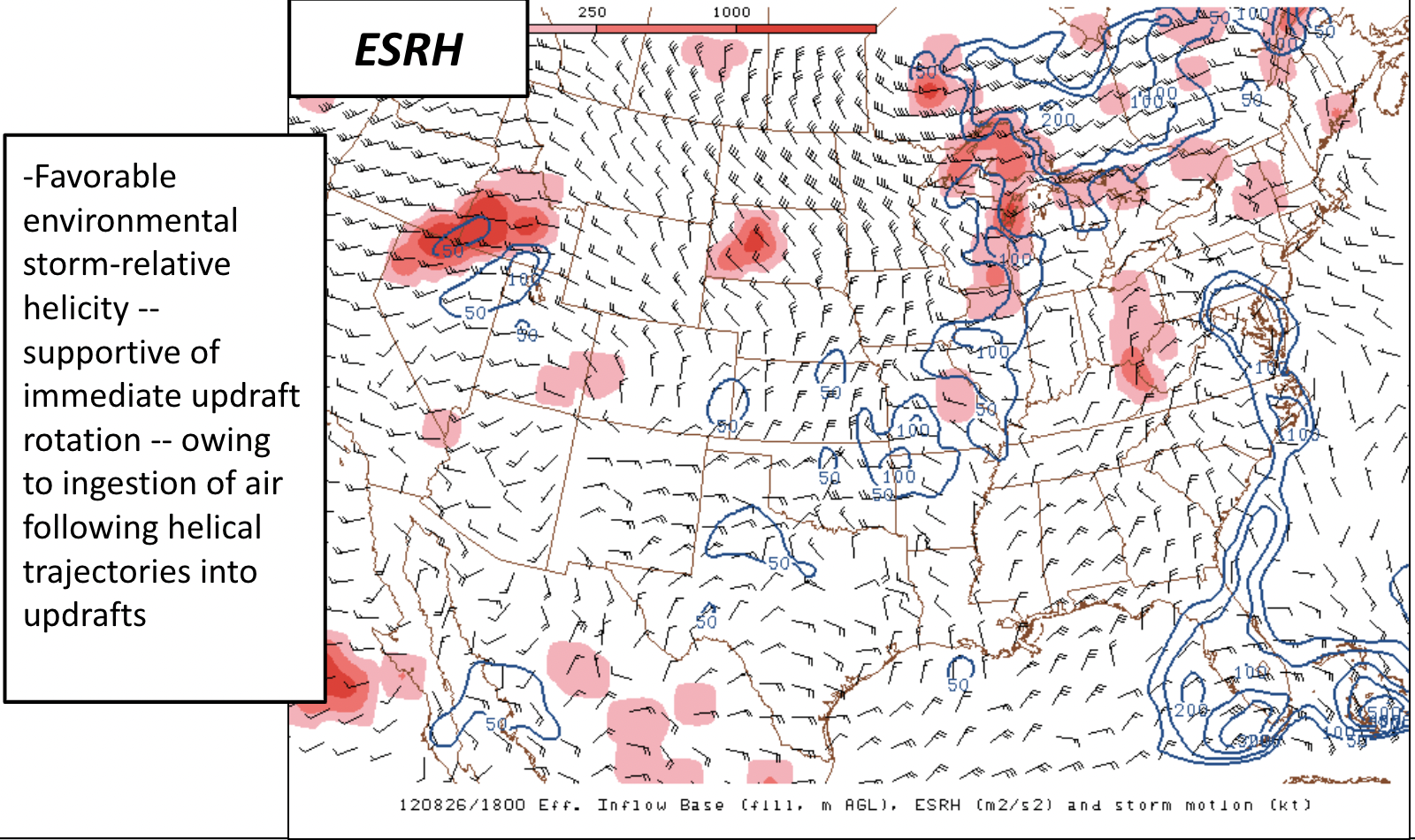 TC TORNADO EXAMPLE CASES 2 
(ISAAC 2012)
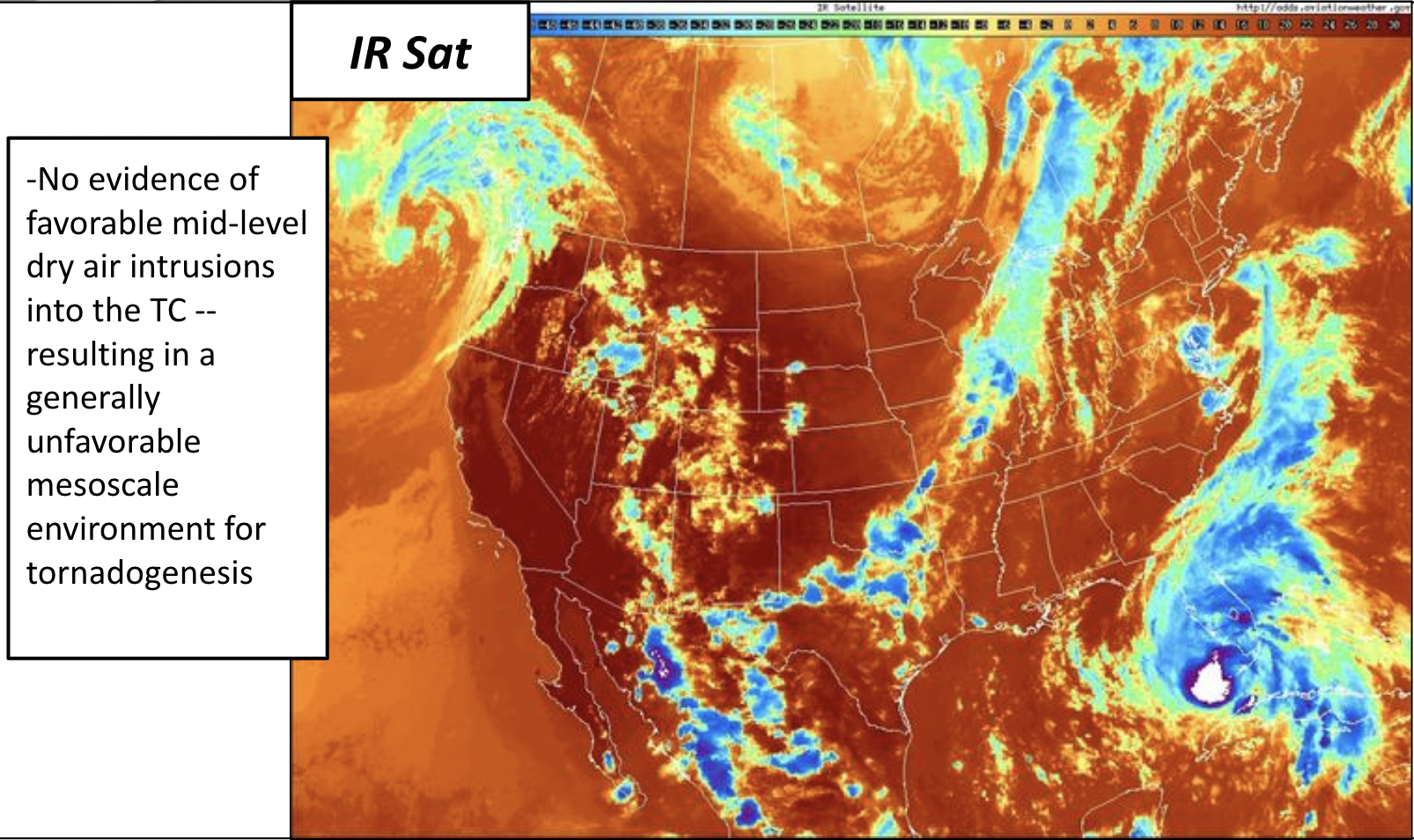 TC TORNADO EXAMPLE CASES 2 
(ISAAC 2012)
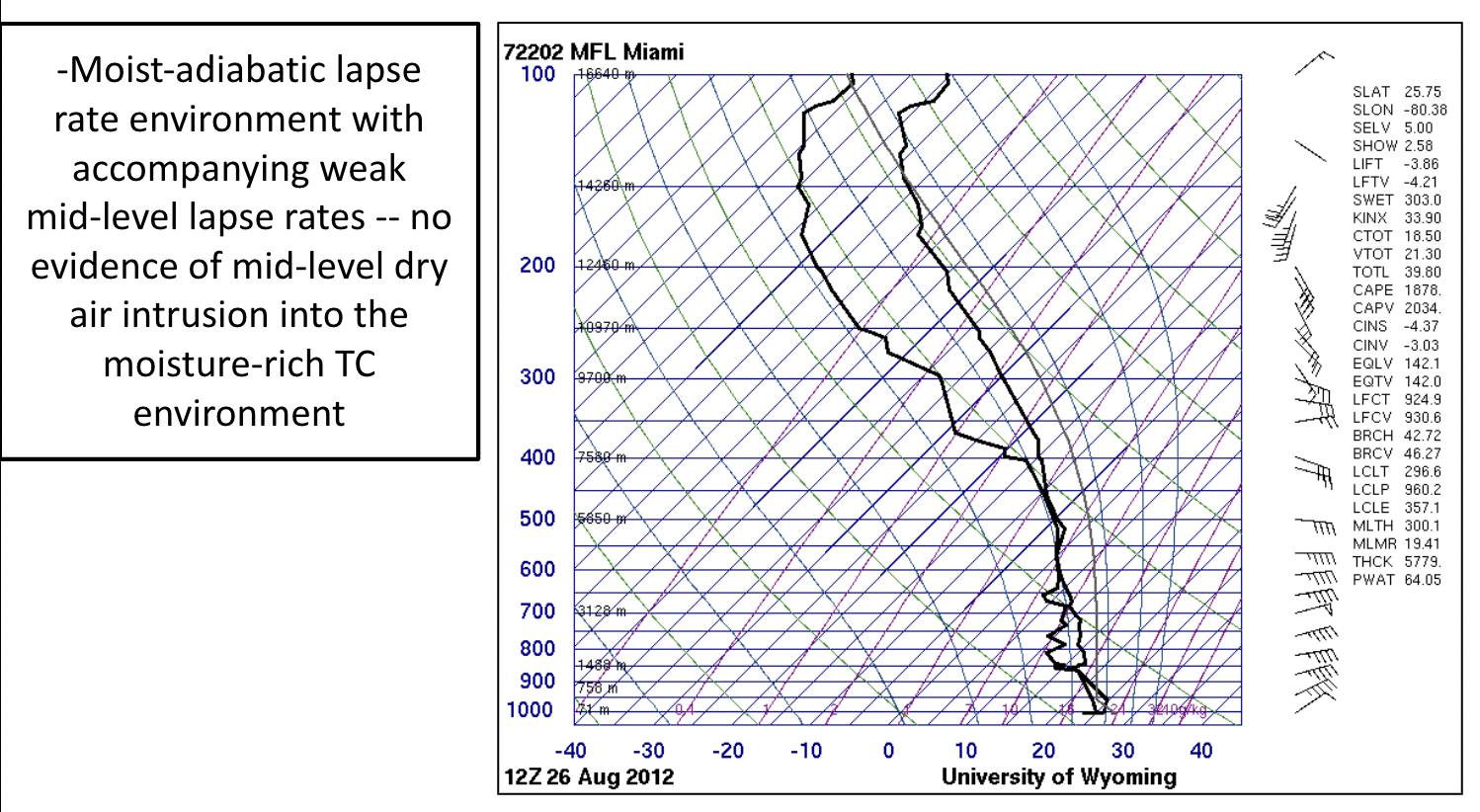 TC TORNADO EXAMPLE CASES 2 
(ISAAC 2012)
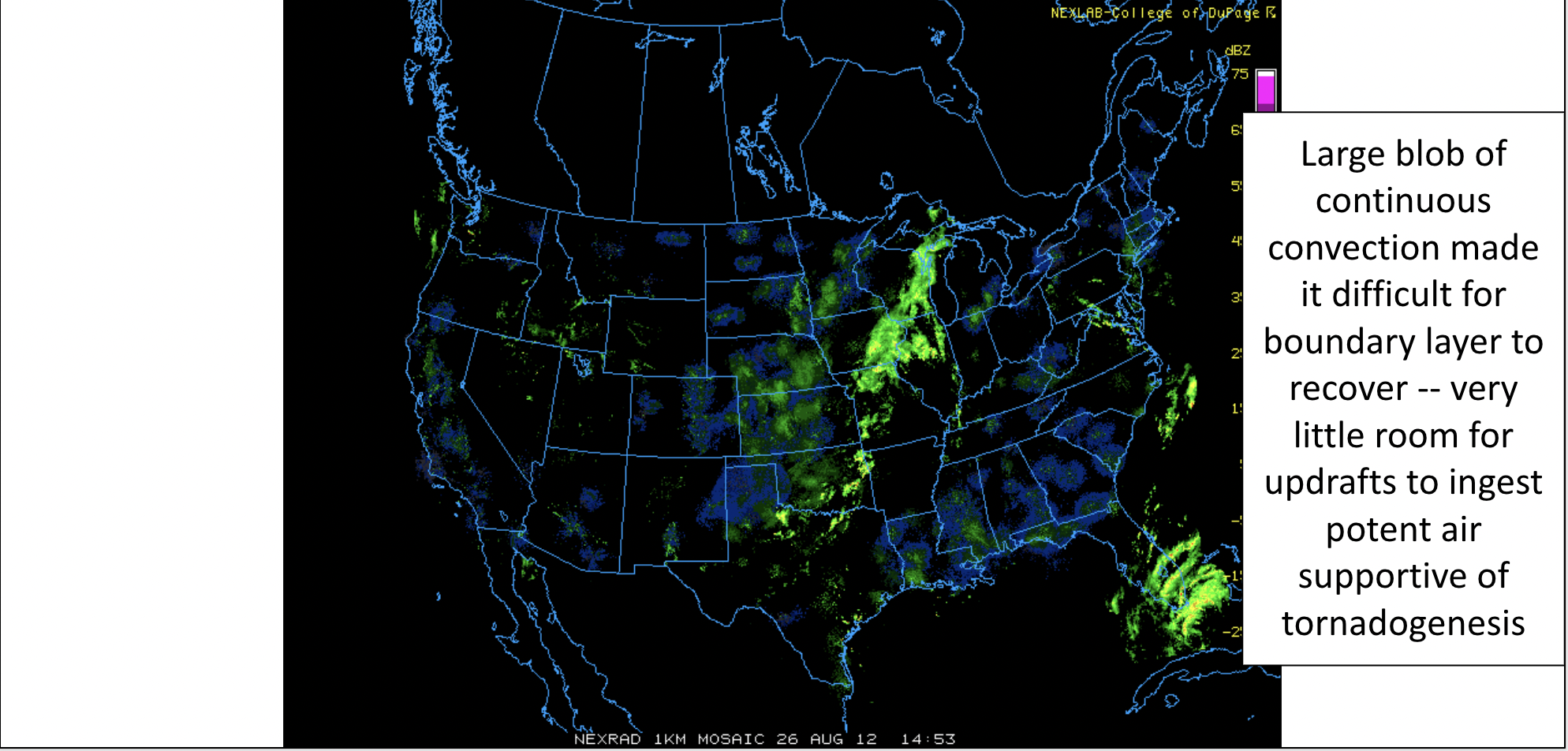 TC TORNADO EXAMPLE CASES 2 
(ISAAC 2012)
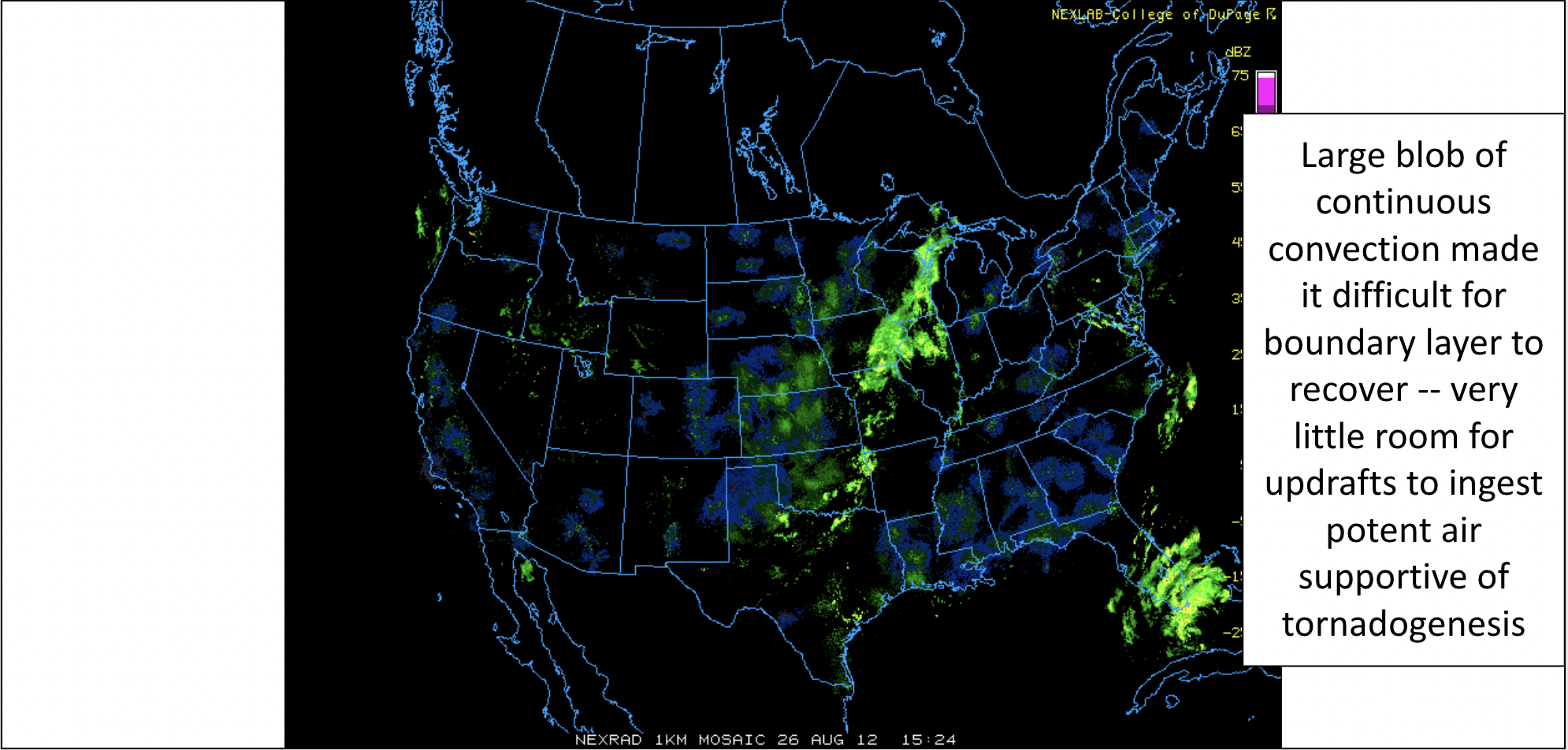 TC TORNADO EXAMPLE CASES 2 
(ISAAC 2012)
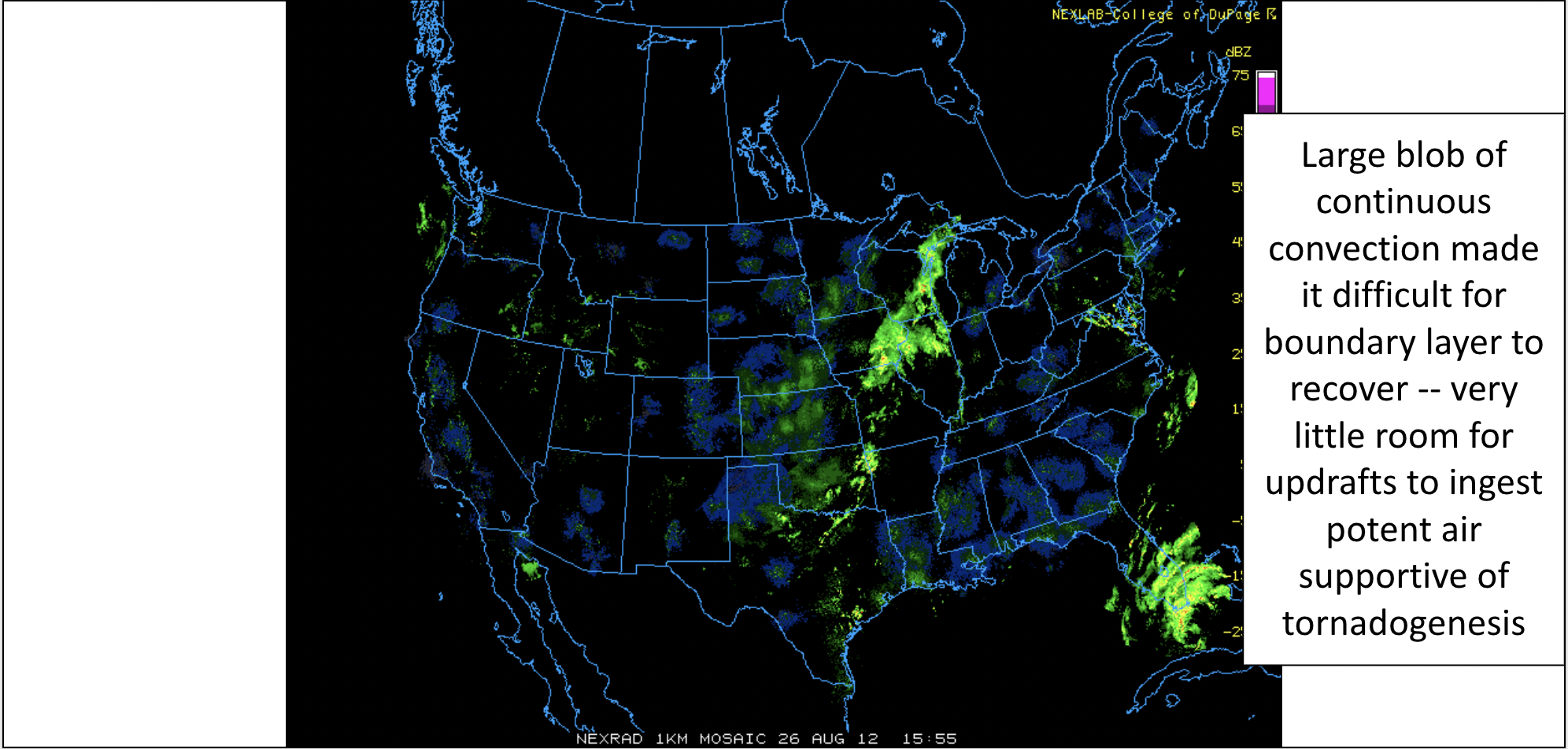 TC TORNADO EXAMPLE CASES 2 
(ISAAC 2012)
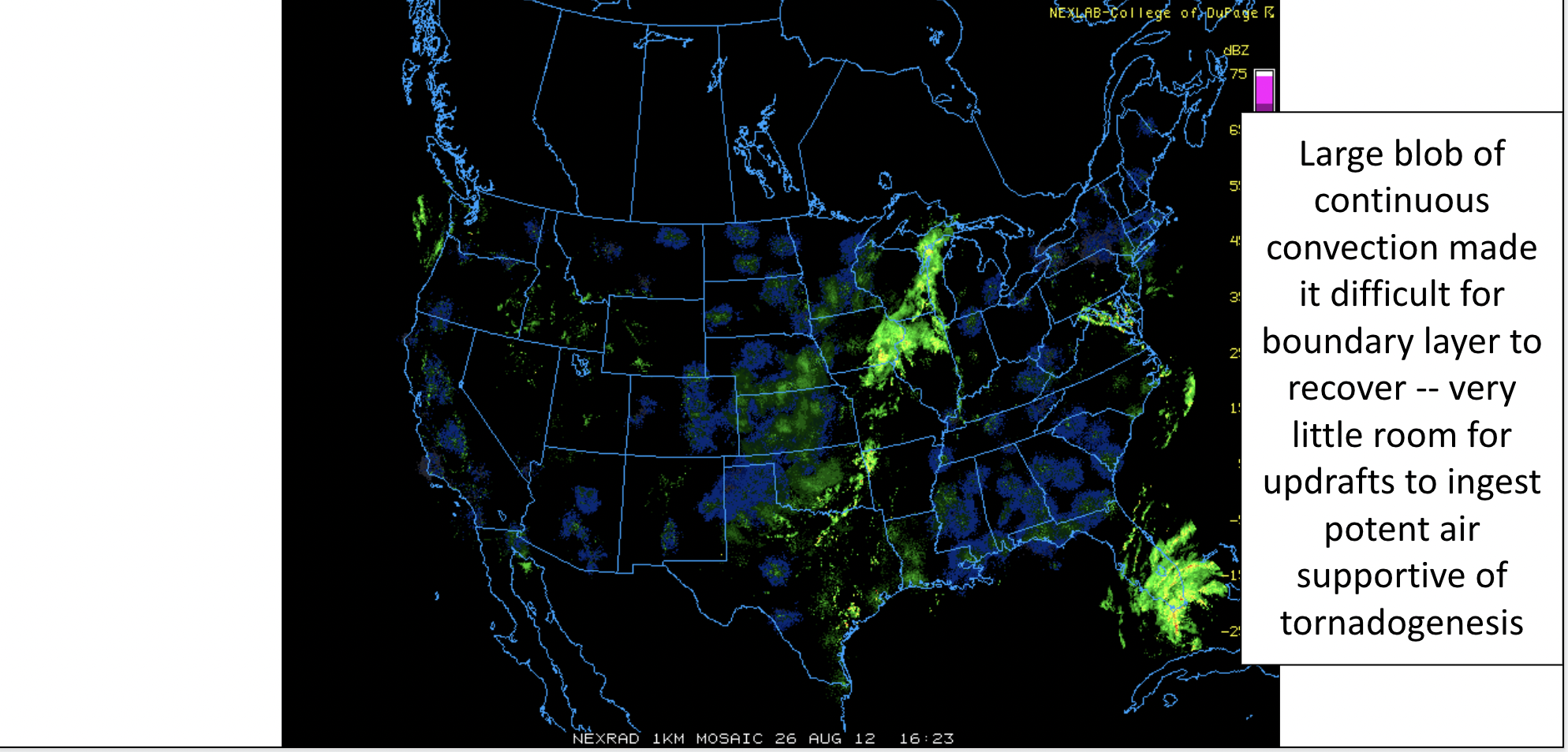 TC TORNADO EXAMPLE CASES 2 
(ISAAC 2012)
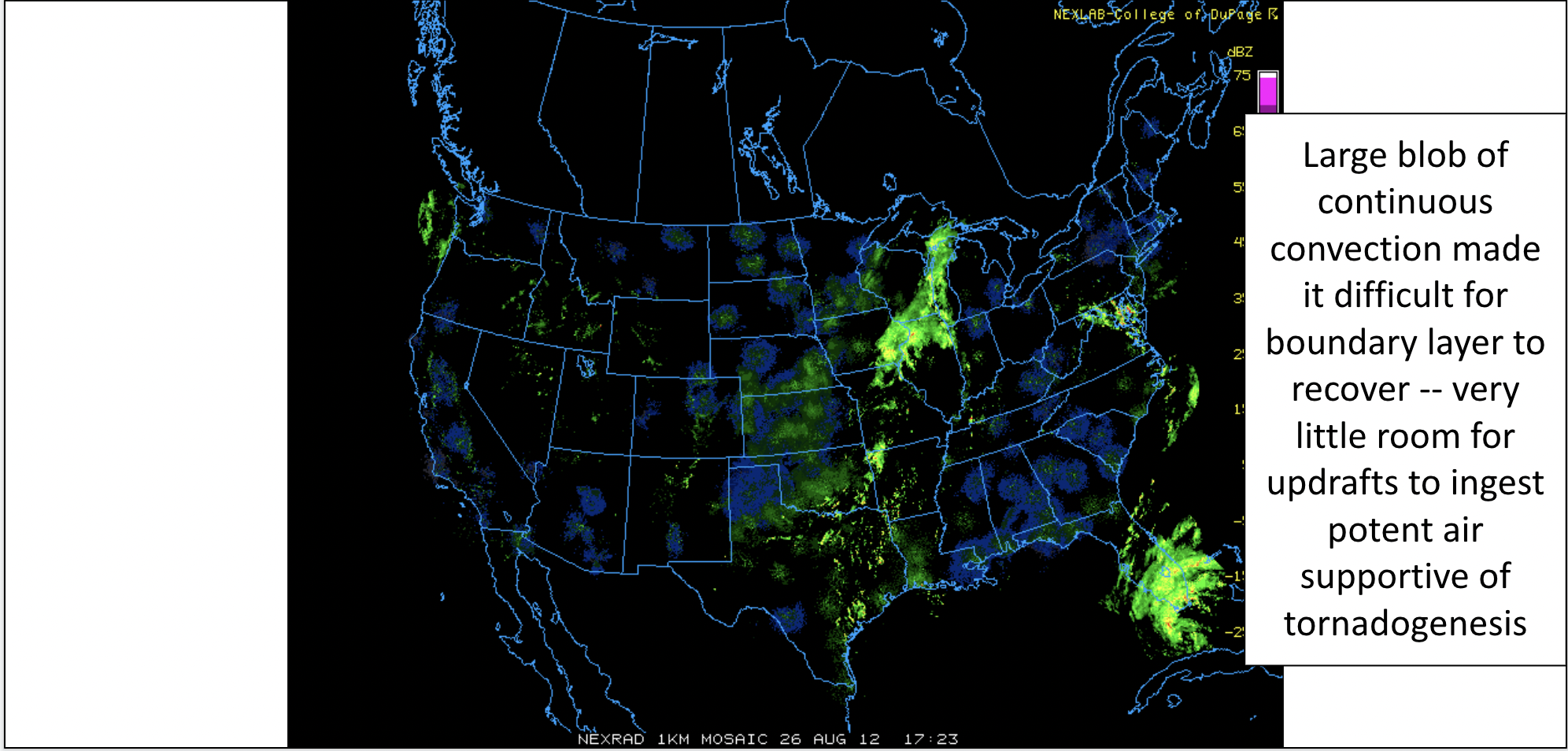 TC TORNADO EXAMPLE CASES 2 
(ISAAC 2012)
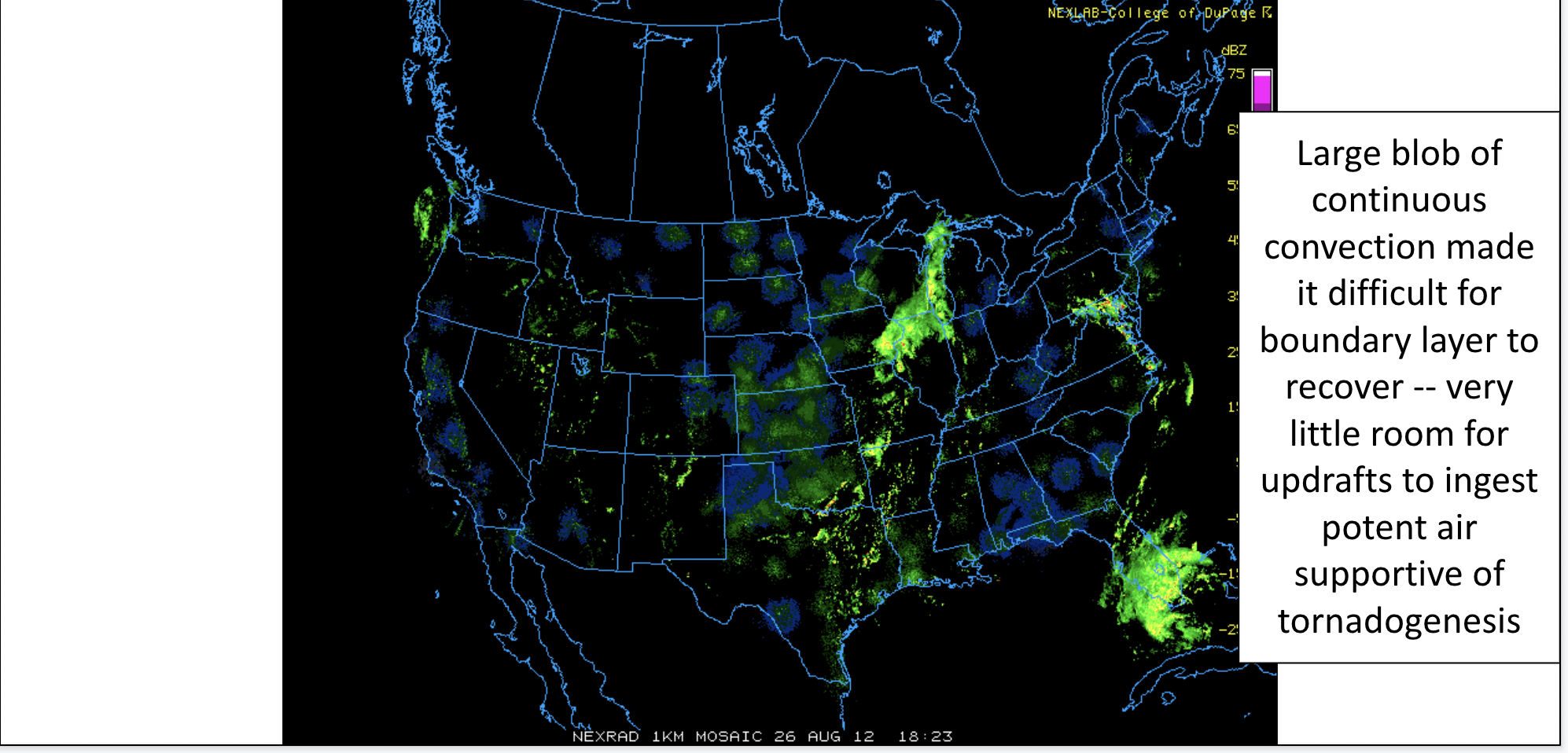 TC TORNADO EXAMPLE CASES 2 
(ISAAC 2012)
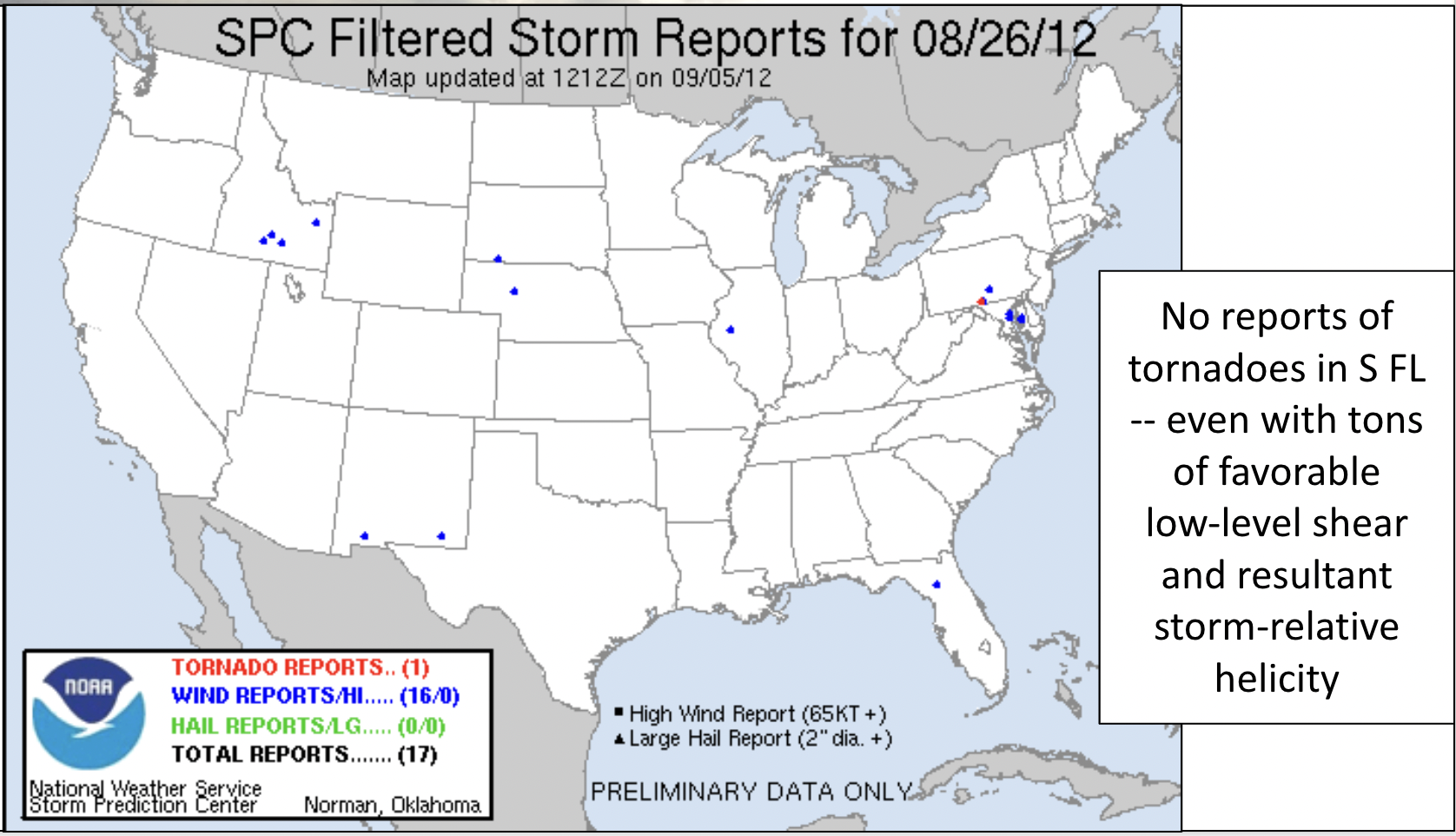 TC TORNADO EXAMPLE CASES 3 
(NOW YOU TRY!)
Now you try! Does Case 3 depict a favorable or unfavorable synoptic environment 
for TC tornadoes?
TC TORNADO EXAMPLE CASES 3 
(FAVORABLE OR UNFAVORABLE?)
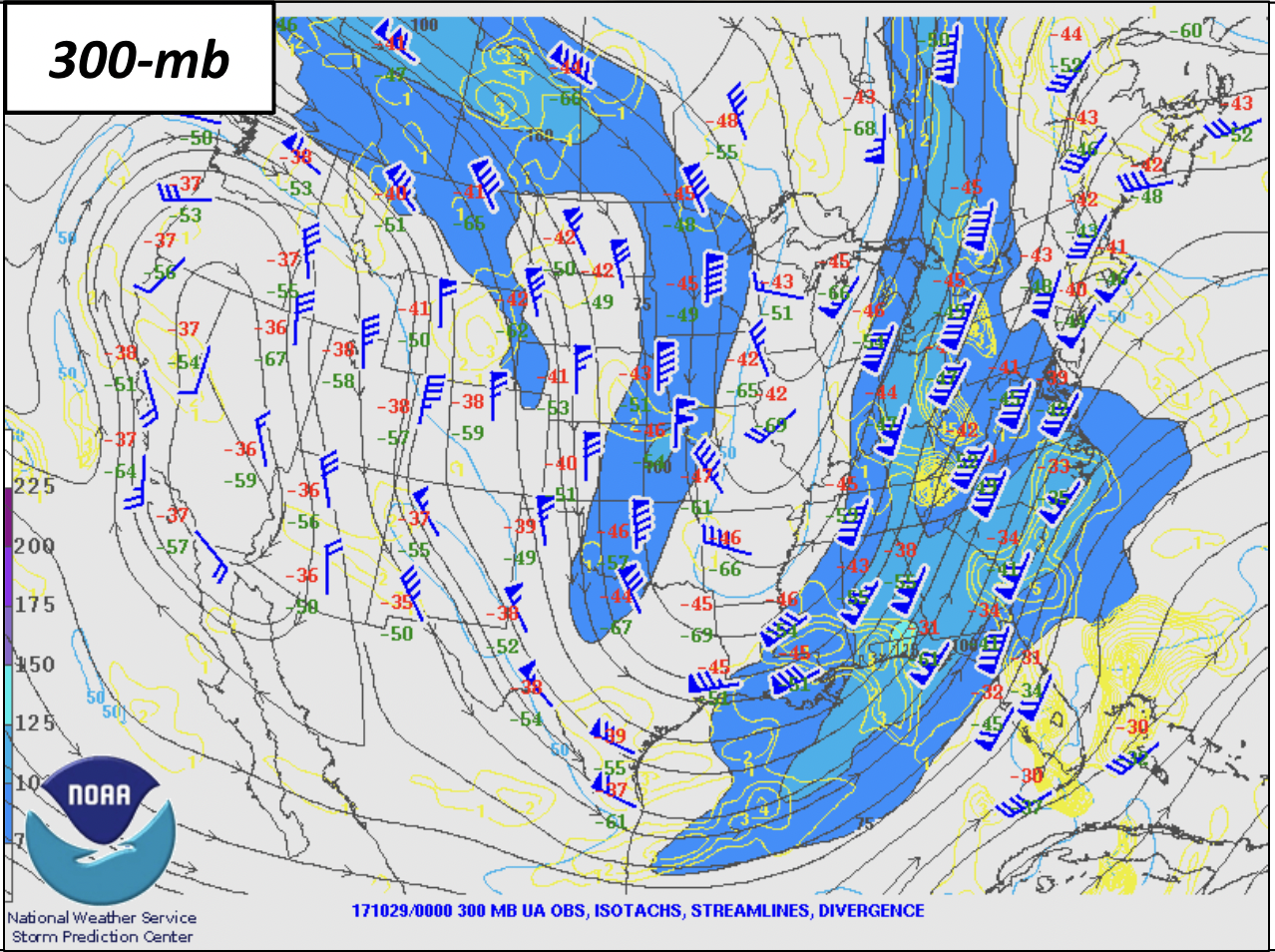 TC TORNADO EXAMPLE CASES 3 
(FAVORABLE OR UNFAVORABLE?)
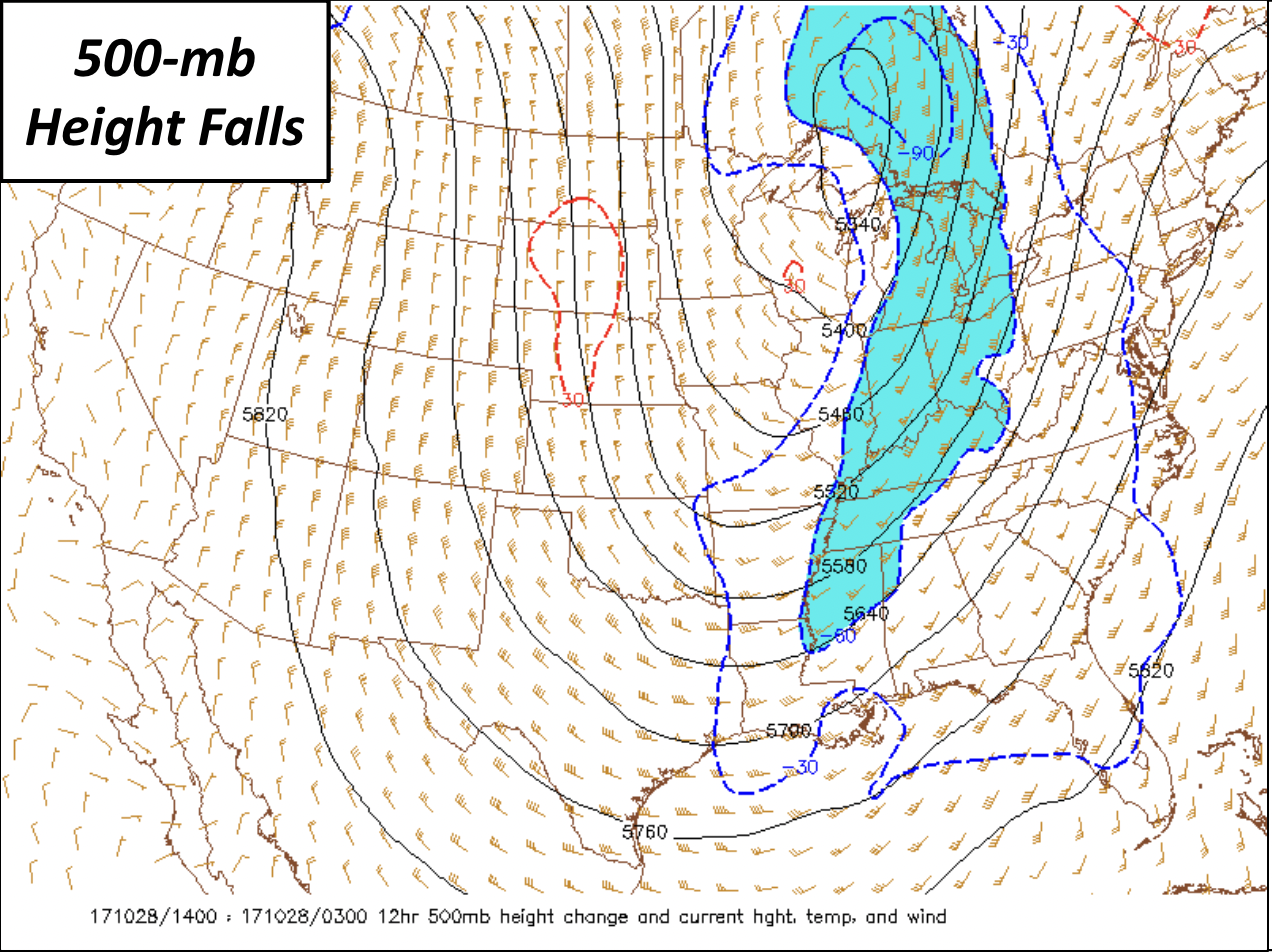 TC TORNADO EXAMPLE CASES 3 
(FAVORABLE OR UNFAVORABLE?)
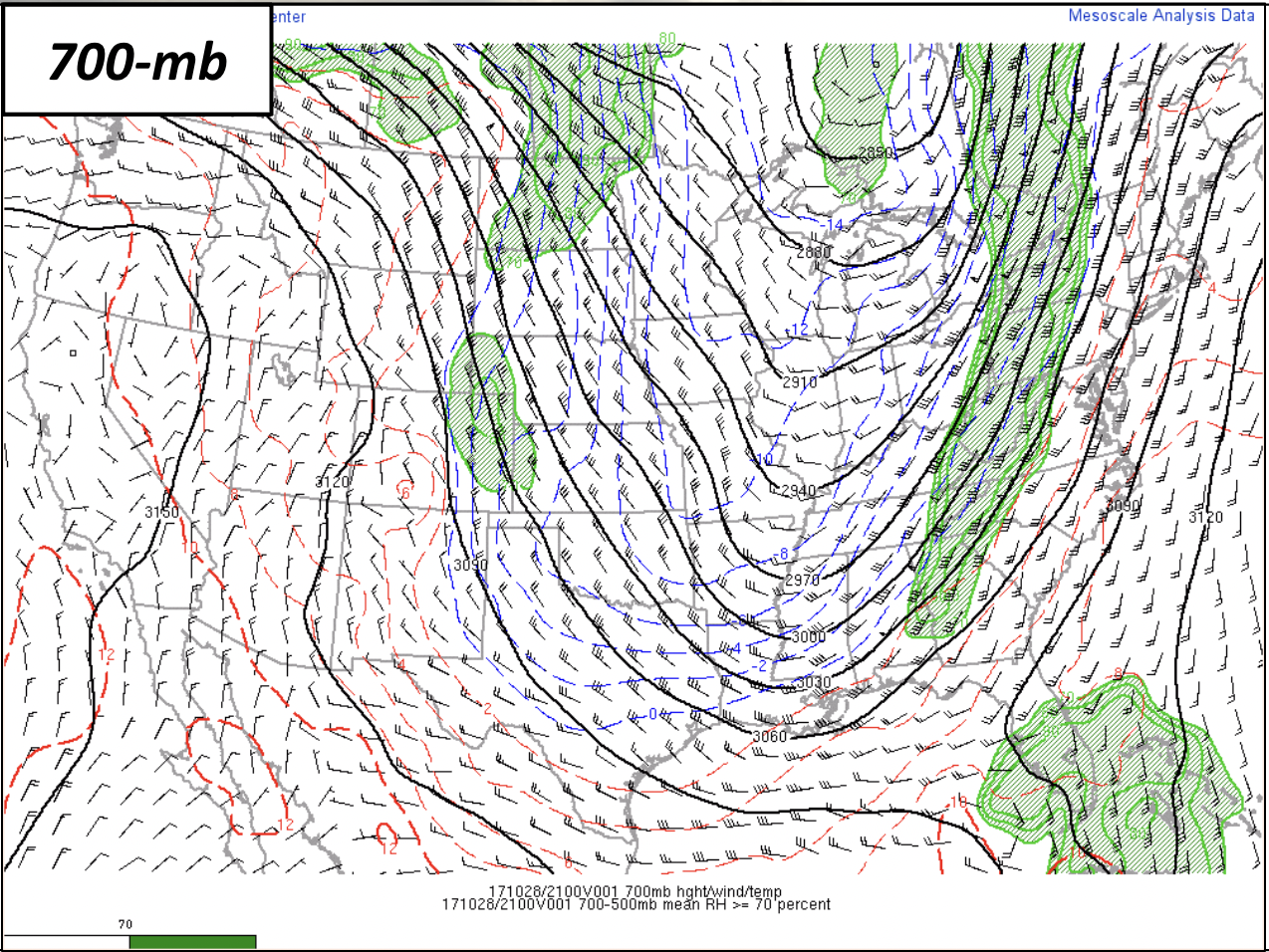 TC TORNADO EXAMPLE CASES 3 
(FAVORABLE OR UNFAVORABLE?)
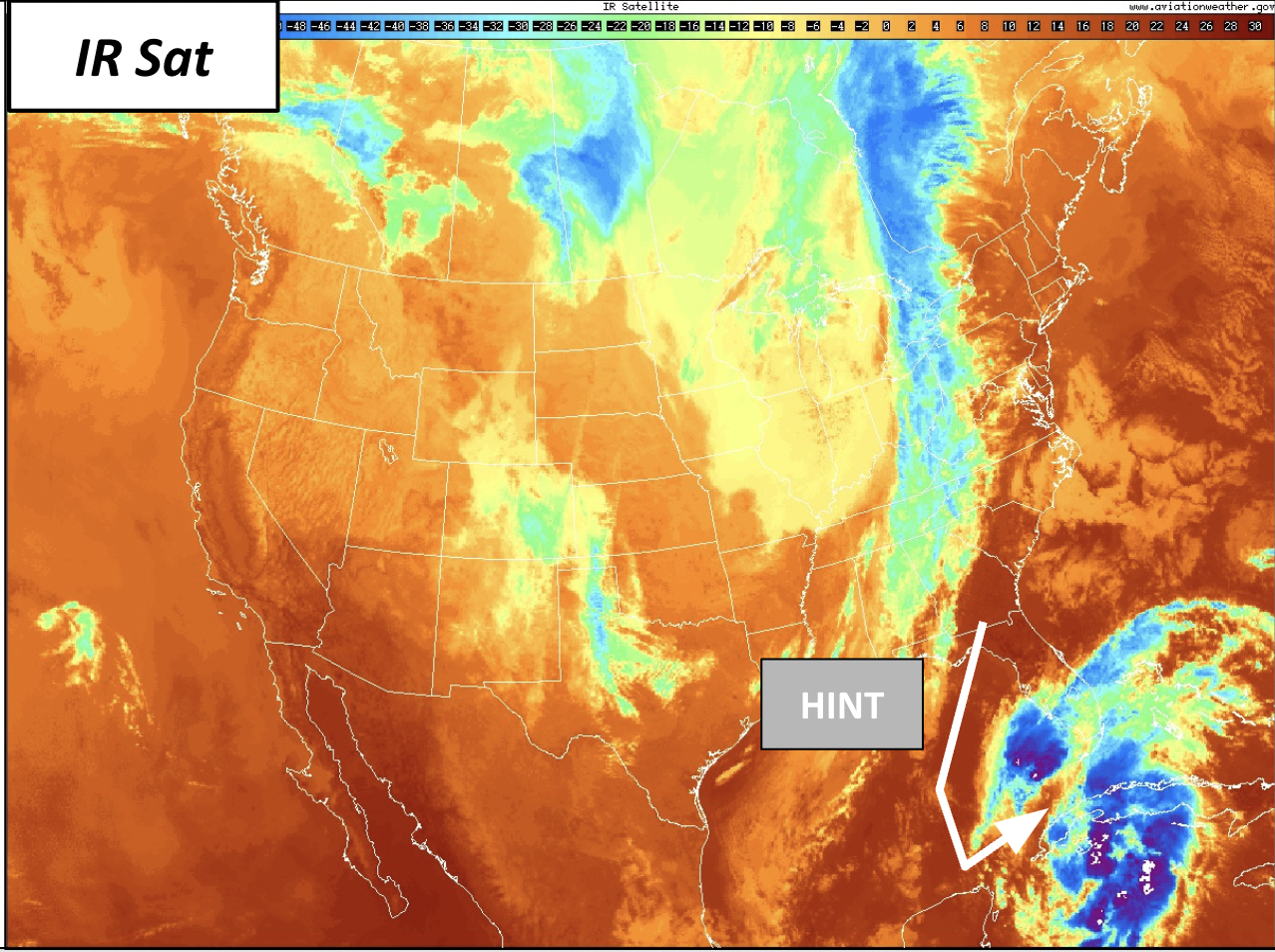 TC TORNADO EXAMPLE CASES 3 
(FAVORABLE OR UNFAVORABLE?)
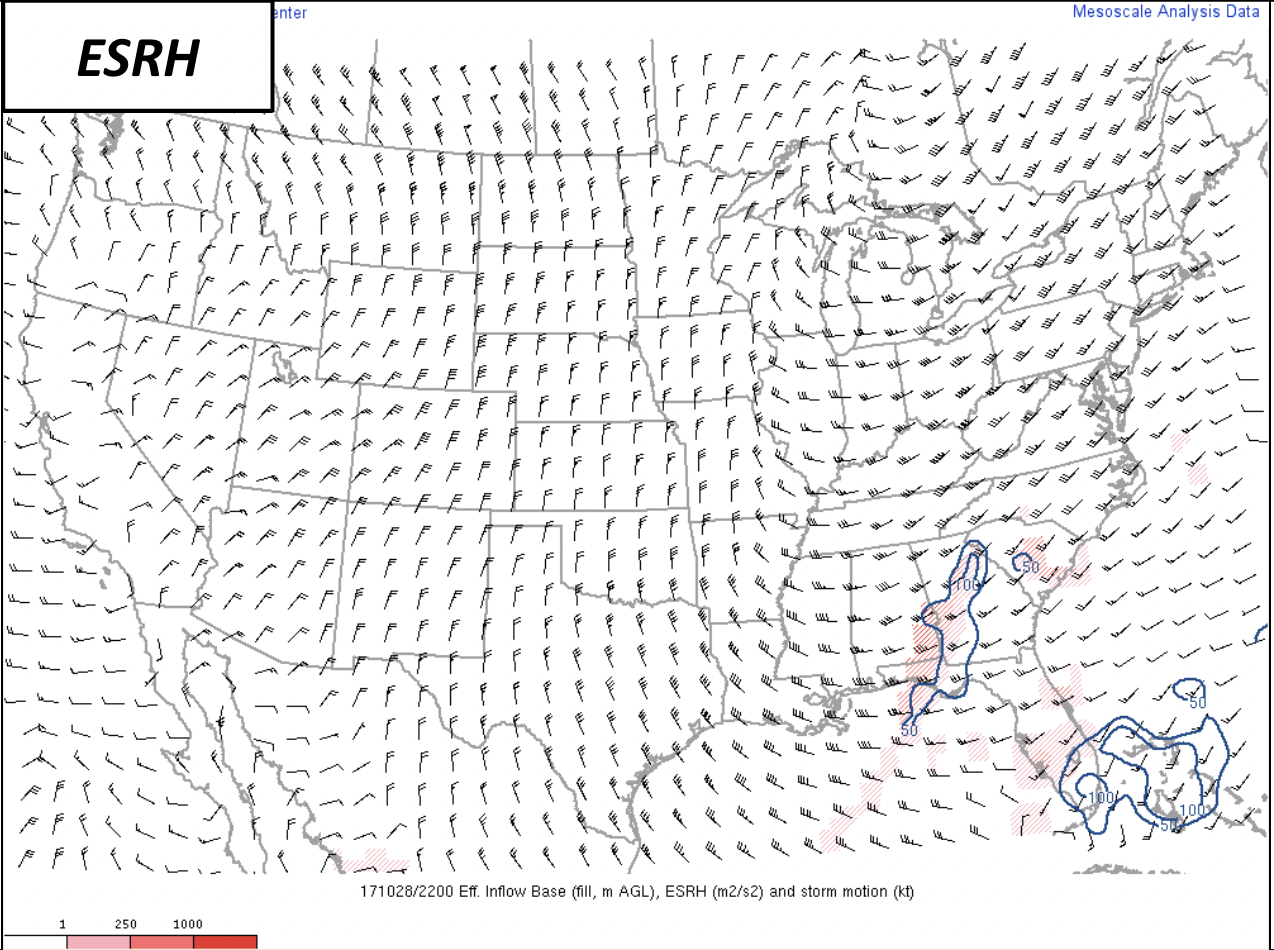 TC TORNADO EXAMPLE CASES 3 
(FAVORABLE OR UNFAVORABLE?)
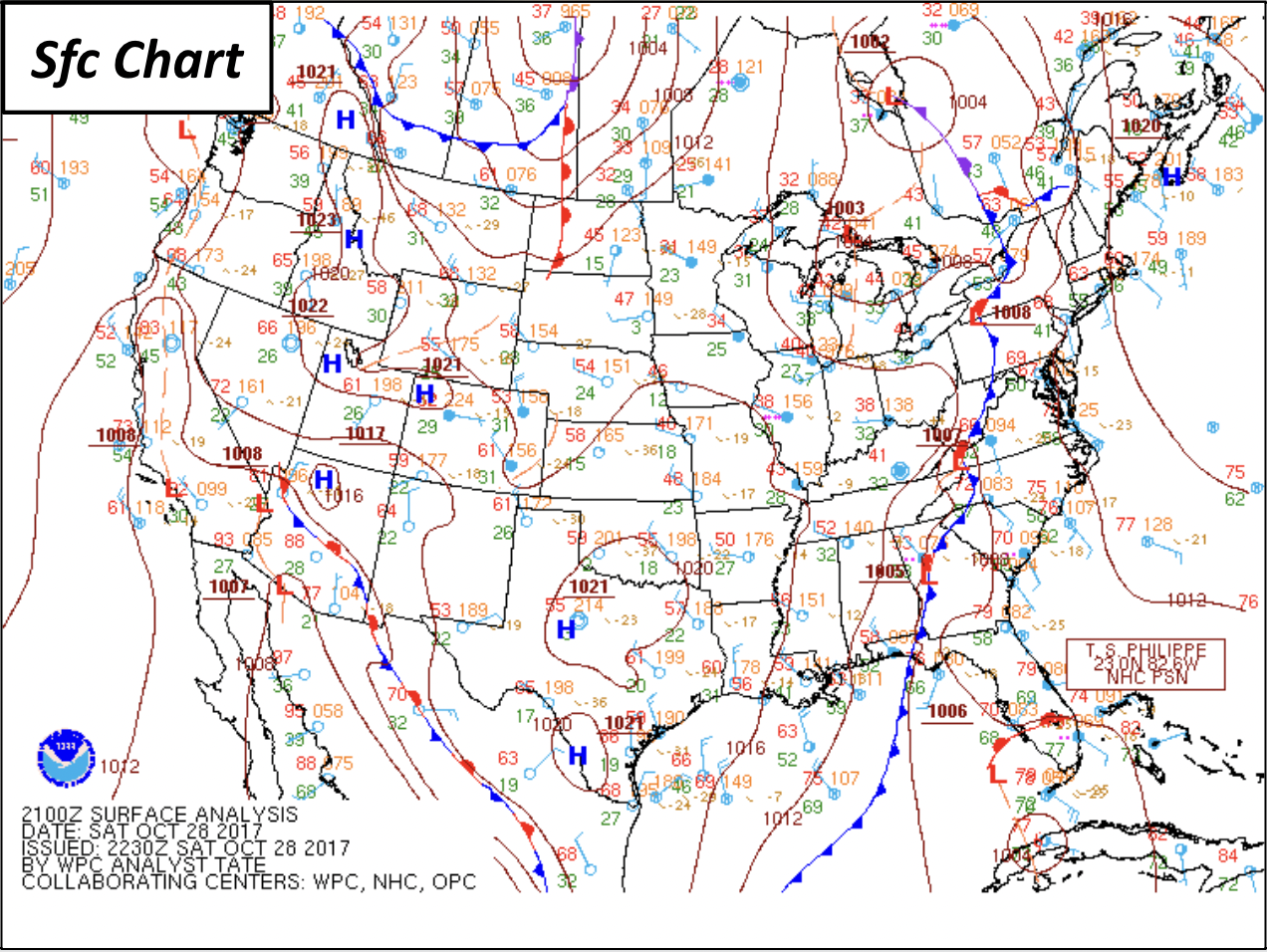 TC TORNADO EXAMPLE CASES 3 
(FAVORABLE OR UNFAVORABLE?)
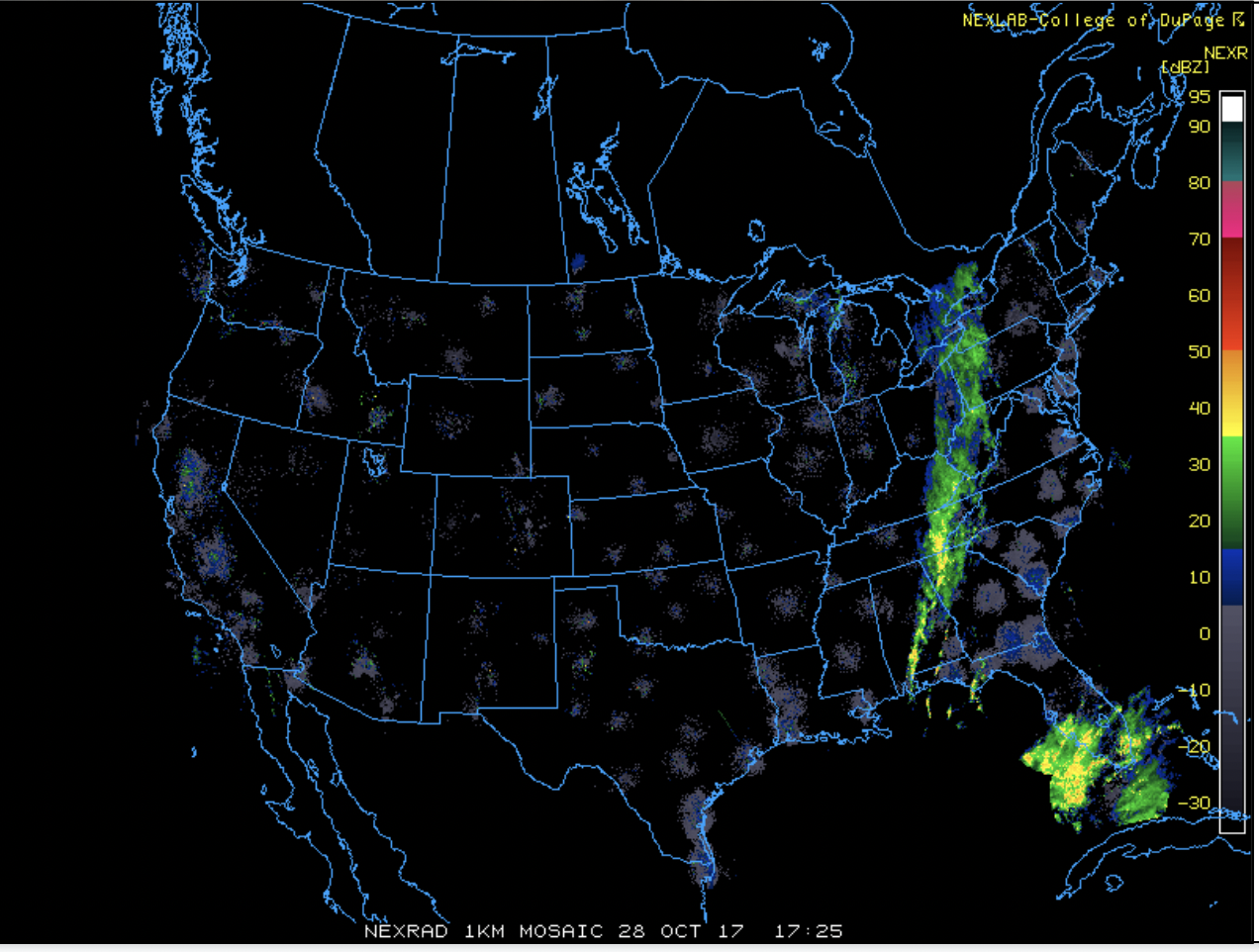 TC TORNADO EXAMPLE CASES 3 
(FAVORABLE OR UNFAVORABLE?)
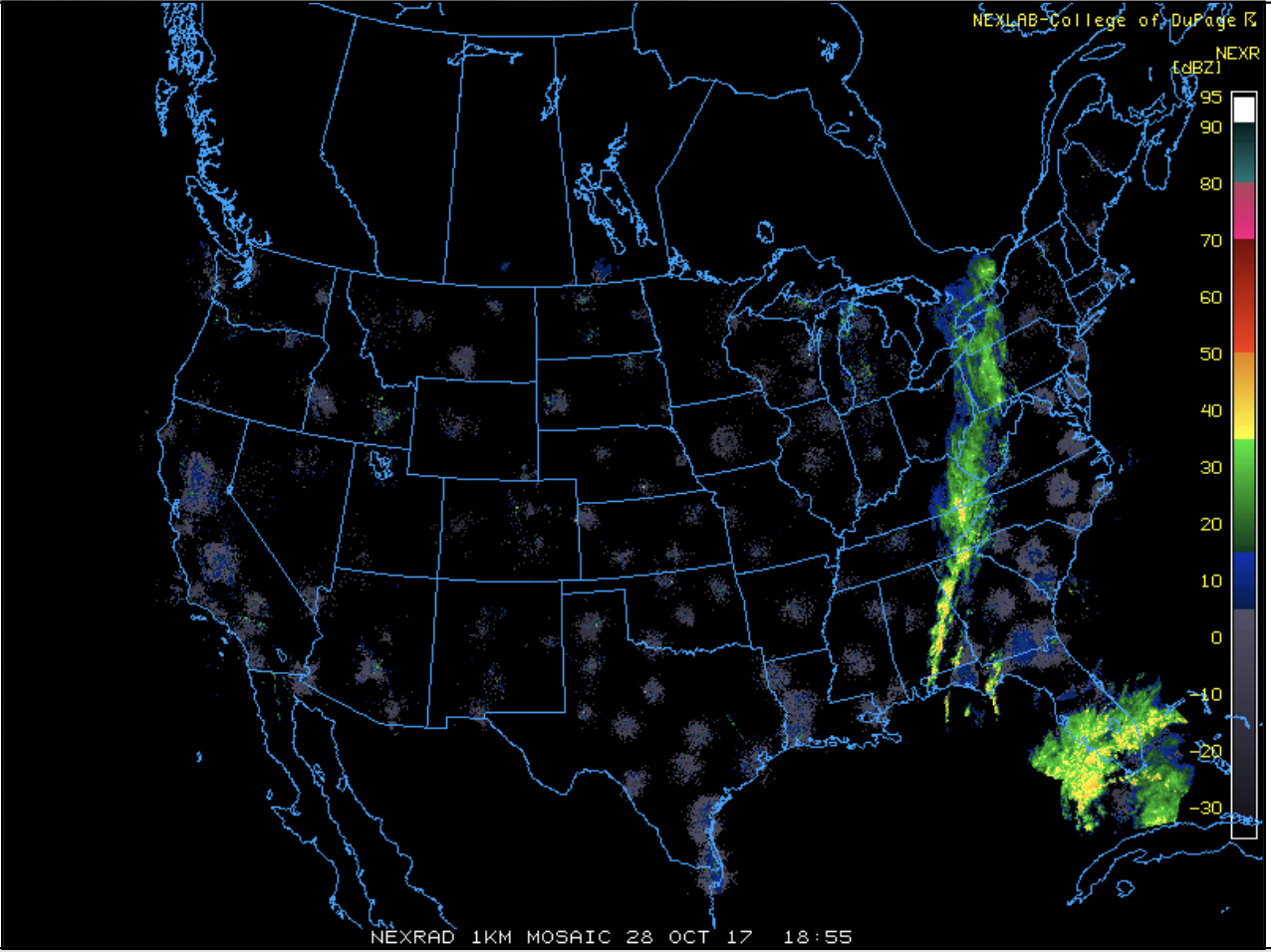 TC TORNADO EXAMPLE CASES 3 
(FAVORABLE OR UNFAVORABLE?)
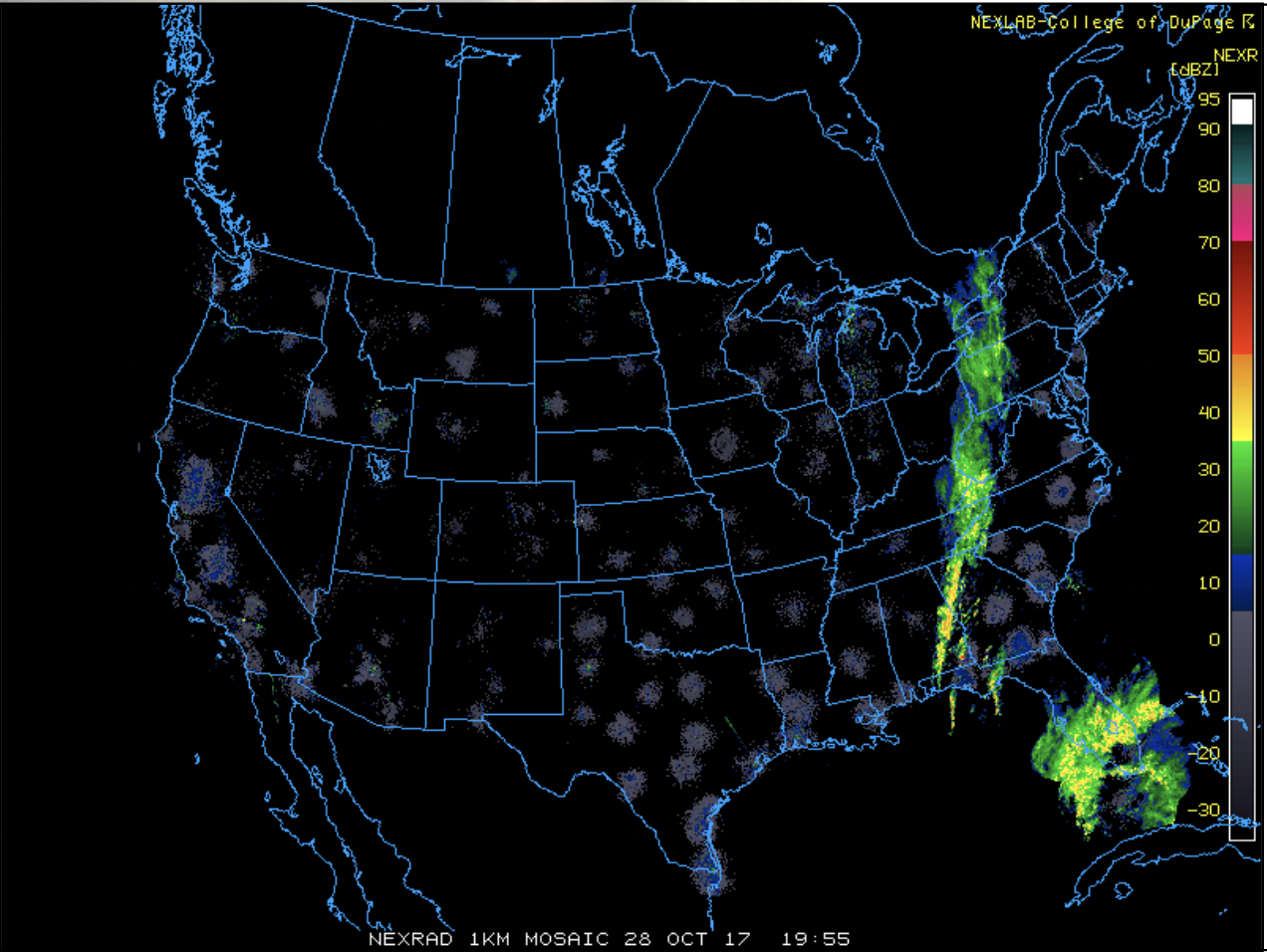 TC TORNADO EXAMPLE CASES 3 
(FAVORABLE OR UNFAVORABLE?)
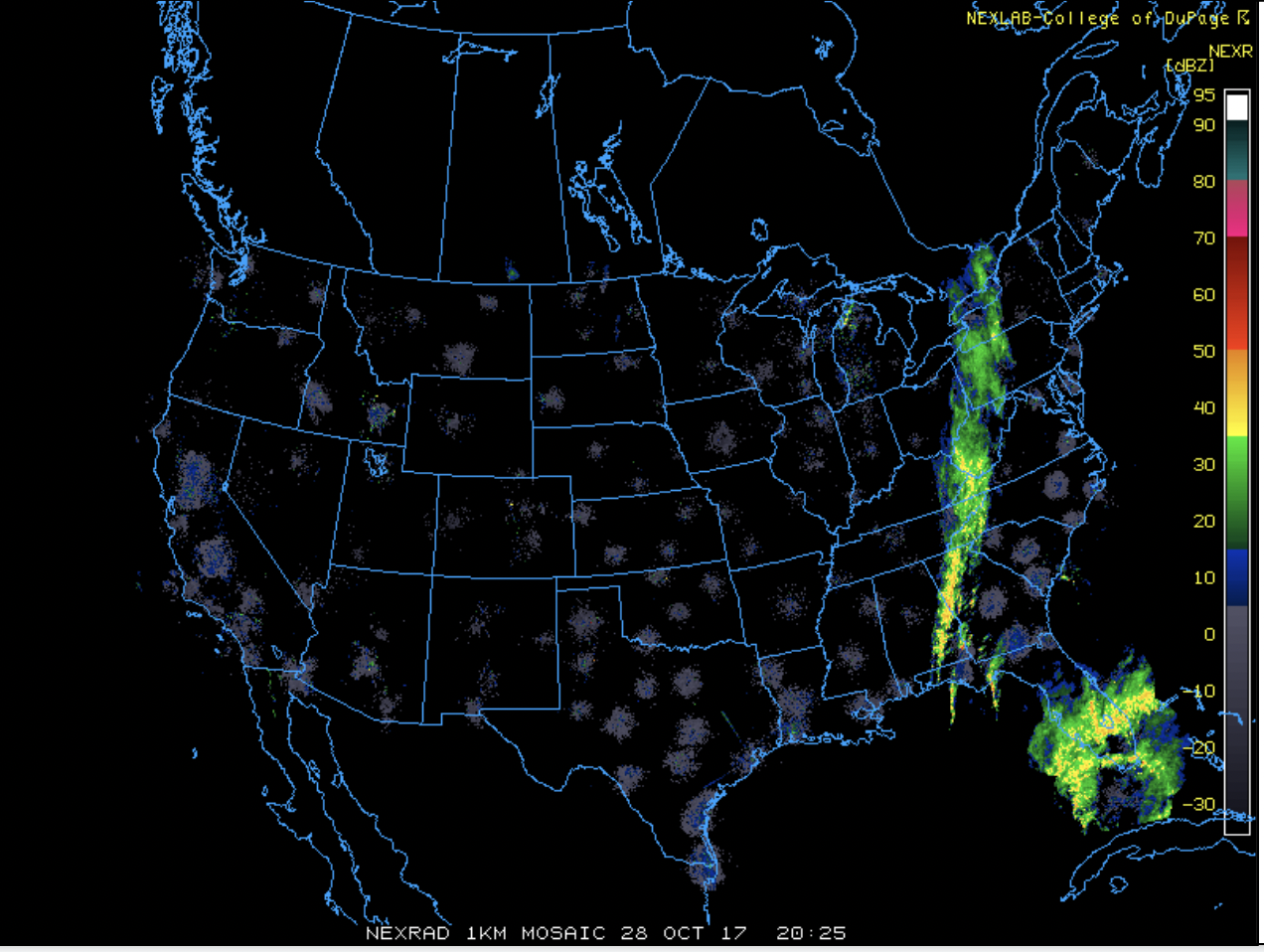 TC TORNADO EXAMPLE CASES 3 
(FAVORABLE OR UNFAVORABLE?)
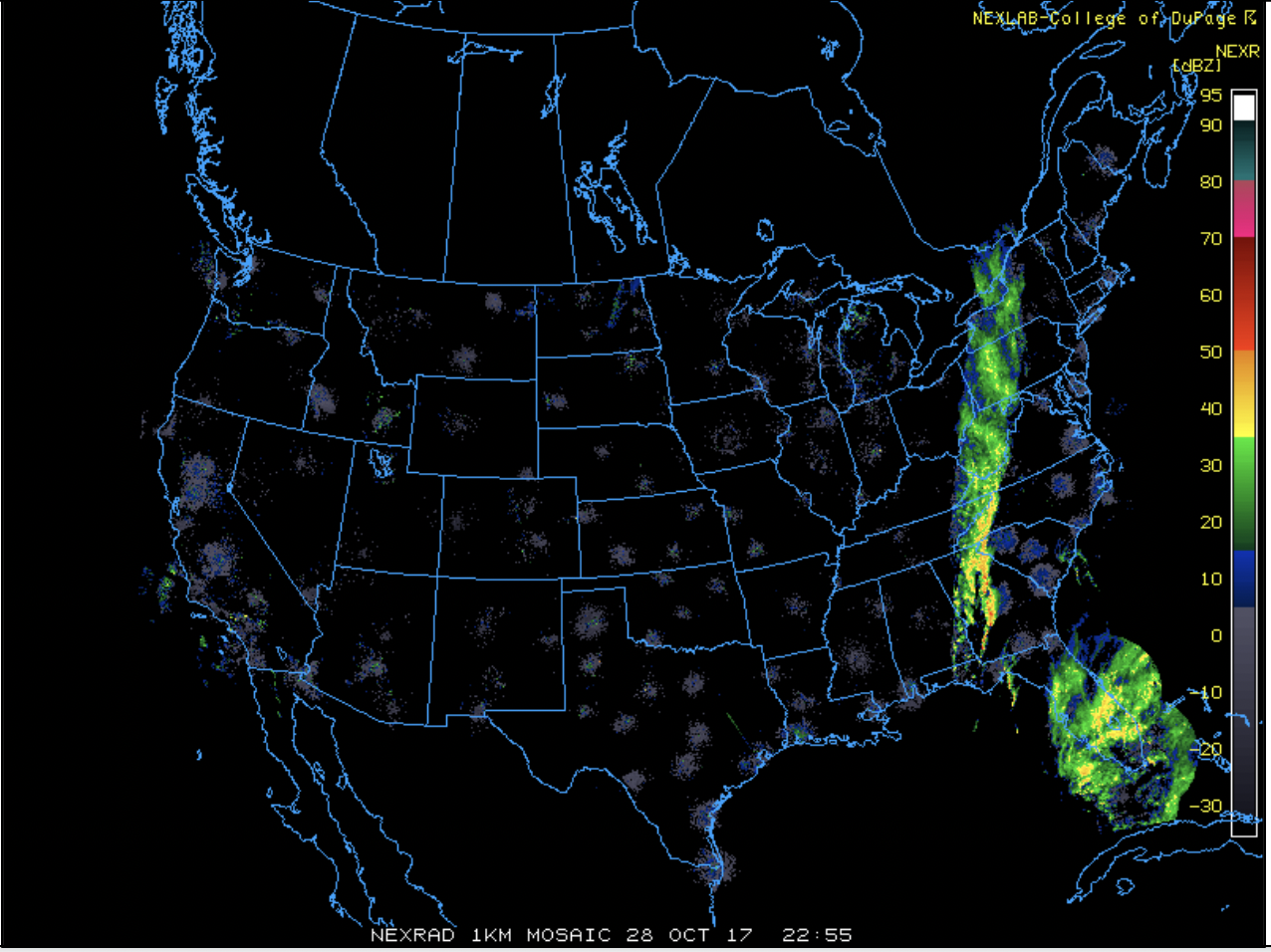 TC TORNADO EXAMPLE CASES 3 
(FAVORABLE OR UNFAVORABLE?)
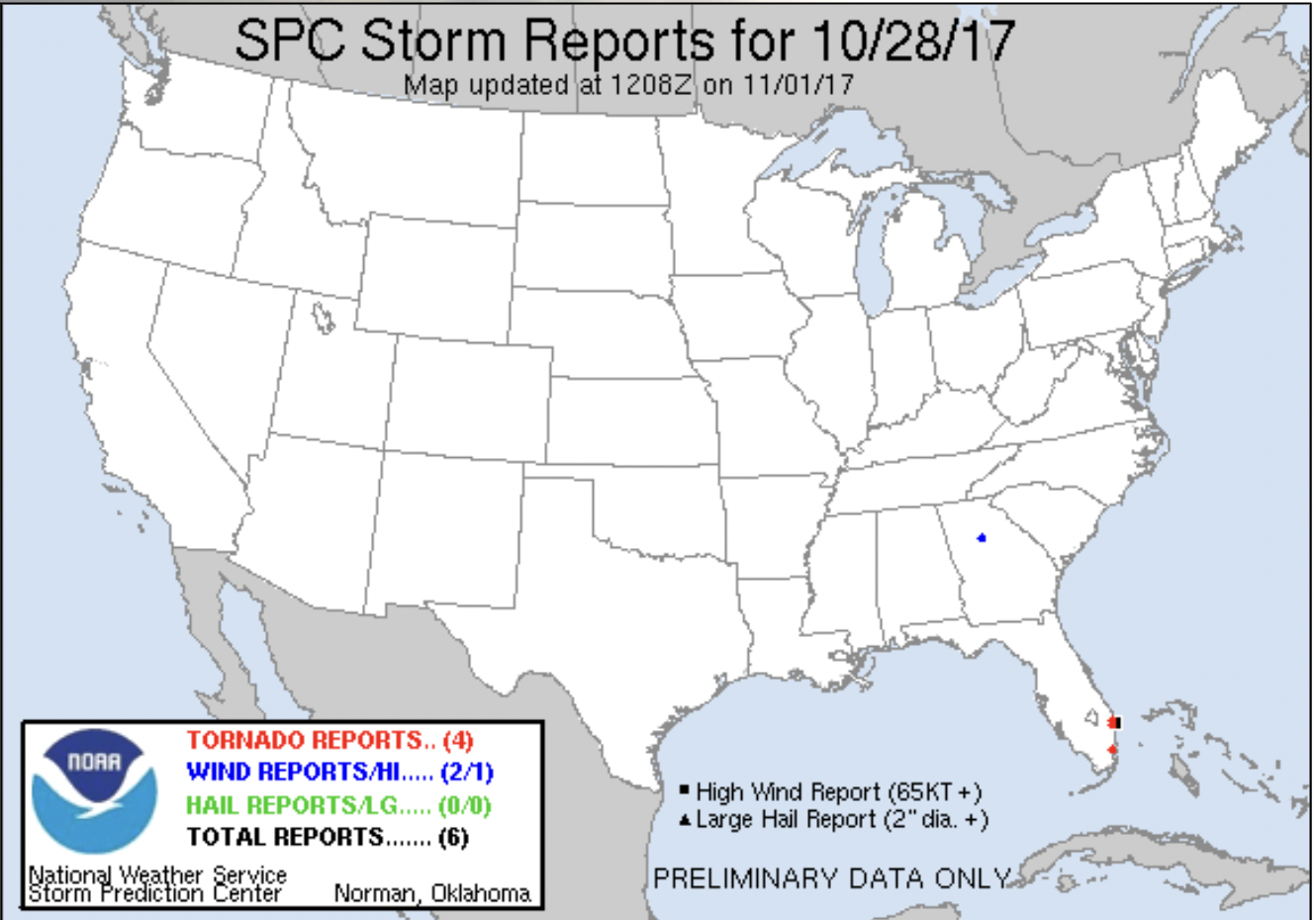 Favorable (barely)!
(Philippe 2017)
DATABASE and DOCUMENTATION
ONLINE: www.spc.noaa.gov/publications
Contact: Harry.Weinman@noaa.gov 
Tornado.Specialist@gmail.com
[Speaker Notes: Where to get data and info]